Ukraine Digital: “Ensuring academic success in times of crisis” funded by:
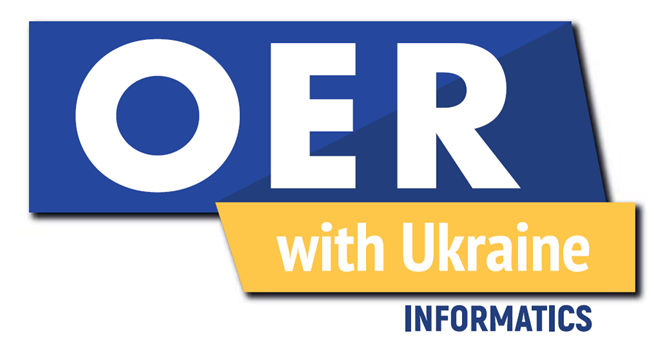 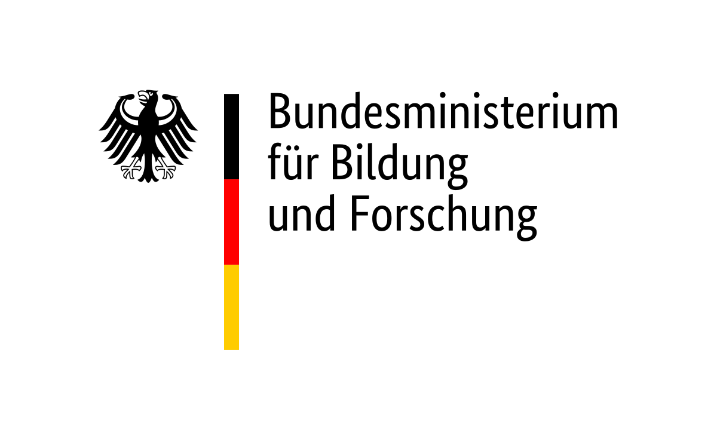 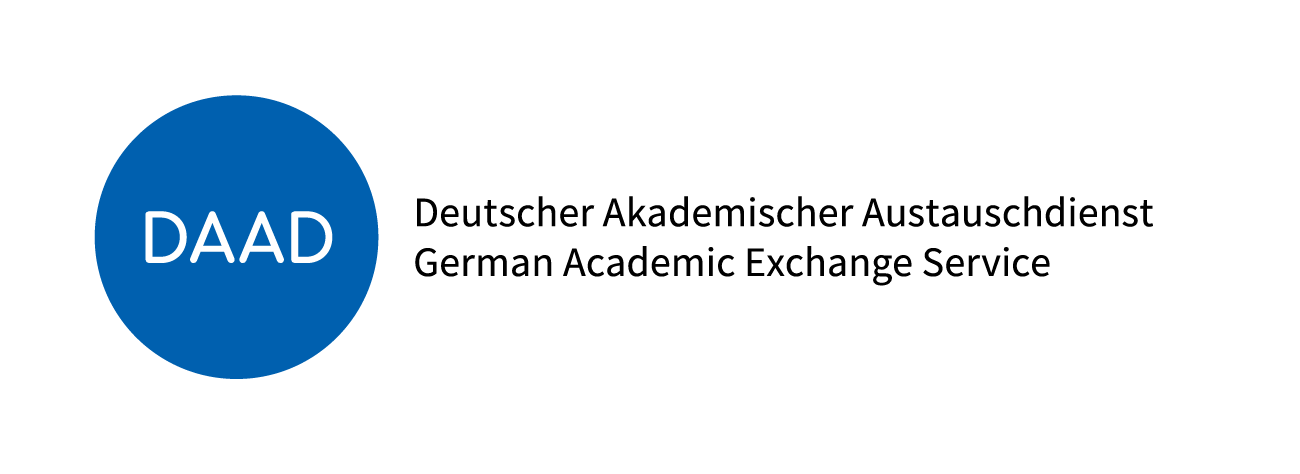 Prof. Dr. Sören Auer (TIB/LUH)
Margret Plank (TIB)
Nataliya Butych (LUH)
TIB – Leibniz Information Centre for Science and Technology:                      

Facts, numbers, fields of action
Digital Infrastructures
German National Library of Science and Technology
Services
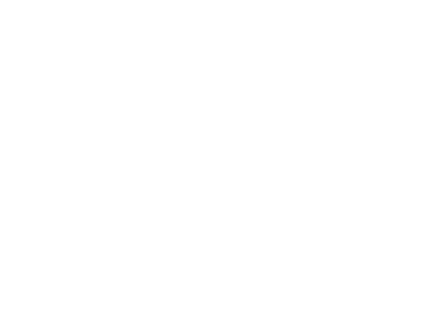 University library of Leibniz University Hannover
Research
Development
World‘s largest specialised library with unique resources
Knowledge and Technology Transfer
> 600 people
> 30 nations
> 50 mio € budget
TIB & Open Science
Open Access
Open Source
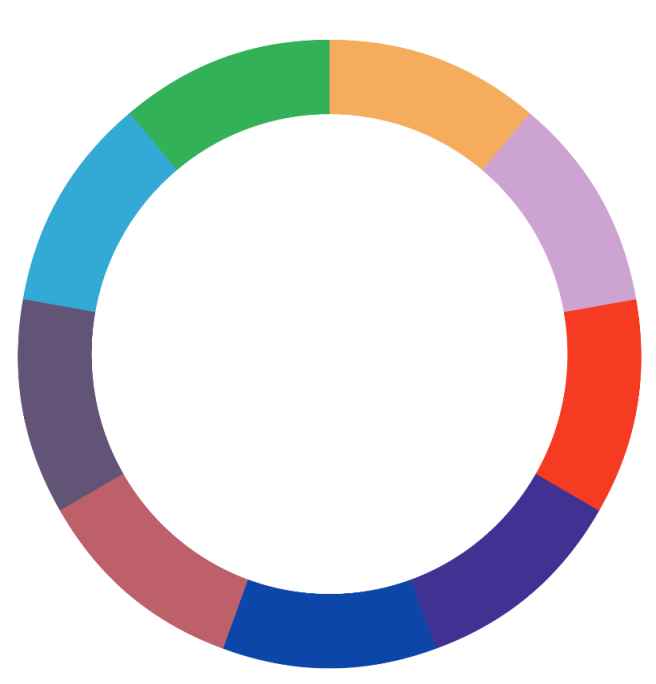 Open Evaluation
Open Infrastructures
Open
Science
Citizen Science
Open Educational Resources
Open Innovation
Open Data
Open Labs
TIB & Scientific Work
Research Information System / VIVO
AV Portal
Open Science
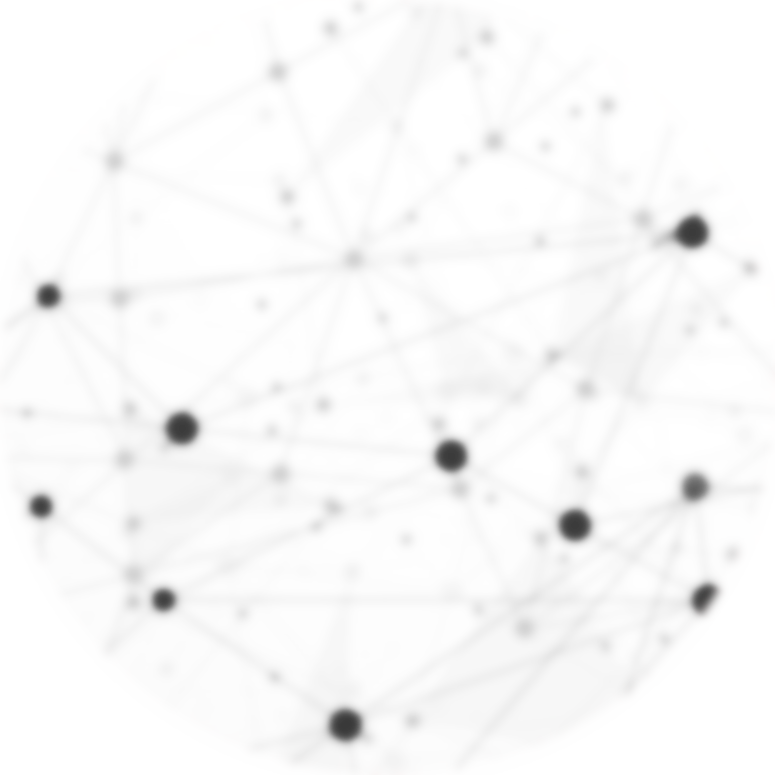 ReNaTe – Repositoy for Science and Technology
Subject Information Services – FIDs
Finding Topic /
Topic Assingnment
Information Literacy / Consulting Workshops  / Training
Digital Archiving
Information
Procurement
Distribution
TIB Portal
TIB ConRec – Conference Recording Service
twillo / OERSI
Scientific Work
TIB Open Publishing
Full Text Supply / Licences / DEAL
Research Data Management / NFDI
ConfIDent
Text Production
Information Processing
PID- / Metadata Services
Open Research Knowledge Graph – ORKG
NexGenBooks
eDOER
Text- /
Data Mining
Learning and working space
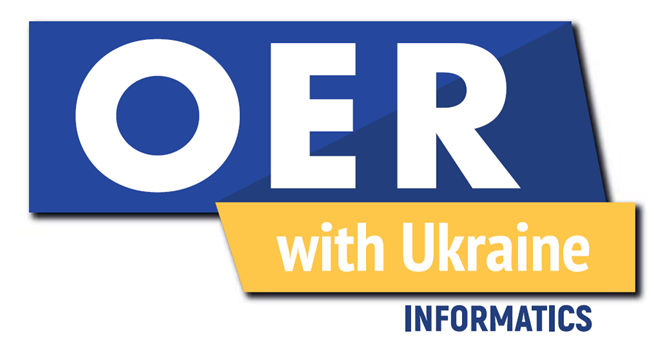 Projects with Ukraine
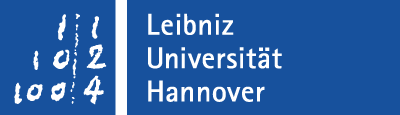 Ukrainian-German Workshop 3-5 July 2023  joint research topics

Possible Funding Programs (such as DFG – German National Research Foundation)
Conferences (on Computer Science & Information Technologies, Data Driven Medicine, Modern Machine Learning Technology & Data Science, Computational Linguistics and Intelligent Systems,…)
Project Ideas (Evaluation and Profiling of AI Systems, Explainable AI, Text and Image Mining, Fake Narratives,…)

DigiUni Project

EU-funded Erasmus+ project for universities to strengthen the digital environment for higher education in Ukraine
5 mio € for four years; coordinated by Taras Shevchenko National University in Kyiv
With stakeholders from six EU Member States (Belgium, Czech Republic, France, Germany, Poland, Spain) and 15 Ukrainian partners
DigiUni project will develop a powerful digital platform for Ukrainian universities  the "DigiPlatform" will create a digital learning environment to develop training on online teaching techniques and adapt learning content for online or virtual teaching
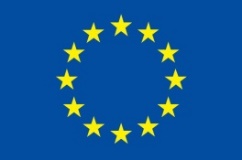 OER with Ukraine: Project Overview
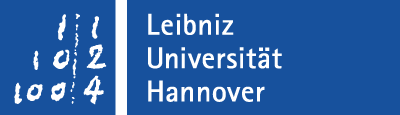 Project Responsibility:
Prof. Dr. Sören Auer, LUH / TIB

Coordination:
N. Butych, M. Plank, S. Matern

Funding line: DAAD - Ukraine digital – 
Ensuring Study success in times of crisis

Duration: 1.1.-31.12.2023

Scholarships: 19 (17 in Ukraine, 
2 in Germany)
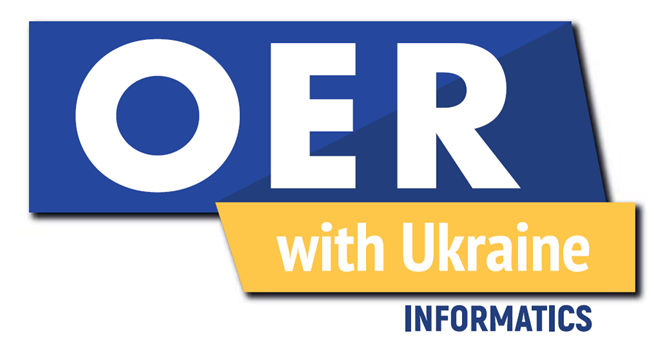 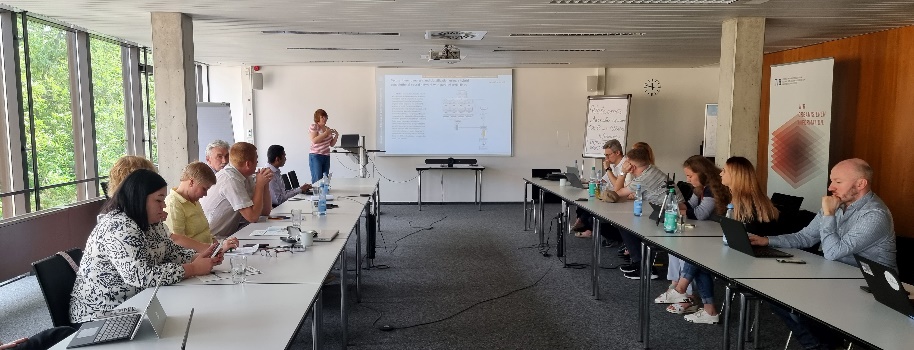 On-Campus-Workshop in Hannover: 3.-6.07.23
(12 participants from Ukraine)
Builds on the experiences of the 1st phase of OER with Ukraine in 2022
https://www.l3s.de/research-at-l3s/all-projects/oer-with-ukraine_informatics
Project Participants
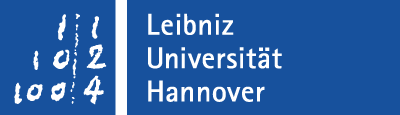 Leibniz University Hannover, represented by
Leibniz Joint Lab Data Science and Open Knowledge
L3S Research Center
Institute of Photogrammetry and Geoinformation
International Office
TIB – Leibniz Informational Center for Science and Technology, University Library
Taras Shevchenko National University of Kyiv (TSNU)
Ukrainian State University of Science and Technology, Dnipro (USUST)
Kharkiv National University of Radio Electronics (KNURE)
Lviv Polytechnic National University (LPNU)
National Aerospace University – "Kharkiv Aviation Institute“ (KhAI)
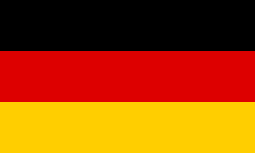 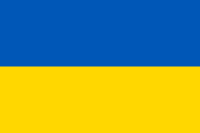 Project Goals
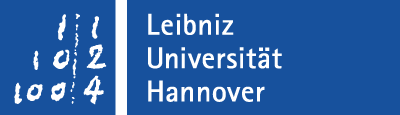 Creation of Open Educational Resources in computer science and integration in the partner universities curricula supports the Ukrainian students for better access to education during crisis times 
Involvement of Ukrainian refugee scientists and teaching staff in the creation process contributes to expansion of learning opportunities for Ukrainian students and promotes internationalization 
Provision of sustainable digital infrastructure for OER such as TIB AV-Portal and Searchindex OERSI strengthens German-Ukrainian cooperation in higher education 
Creation of the necessary foundations and instruments for further digitization, visibility and support of Ukrainian universities contributes to the internationalization, digitization and openness 
Digital and professional competencies of both German and Ukrainian partner institutions contribute to the development of joint open educational resources
Work Program
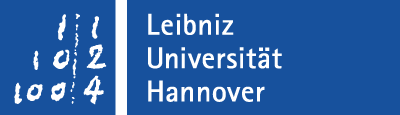 Creation of 120 OER (Video lessons and other learning resources) 
Videos are made accessible and stored permanently at TIB AV portal, receive a DOI and are subtitled in English / Ukrainian
Other learning materials are made available on the OER portal twillo.de
The metadata of all learning materials is harvested by the OER search index (OERSI). Its interface is also translated in Ukrainian.
The project results (OER) are integrated into the existing structures and remain visible, findable, reusable and citable for all students and teachers from Ukraine and worldwide
A series of eTrainer webinars are held to develop the digital competencies regarding OER of the Ukrainian participants
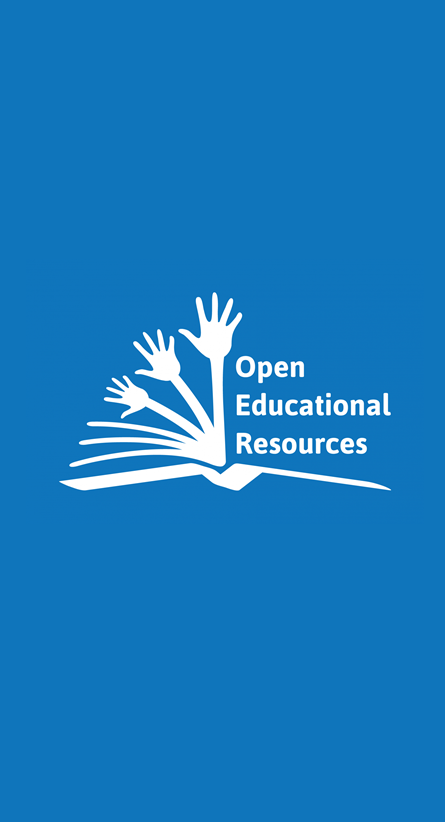 Sustainable Infrastructure: 
TIB AV-Portal
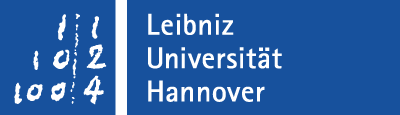 Open portal for sharing scientific videos
More than 40,000 quality-checked videos (German / English / Ukraine)
All scientific subjects, with a focus on architecture, chemistry, computer science, physics, mathematics, engineering
Conference and lecture recordings, teaching/learning videos, experiments, video abstracts, simulations, visualized research data, documentaries
Predominantly under Creative Commons licenses (CC)
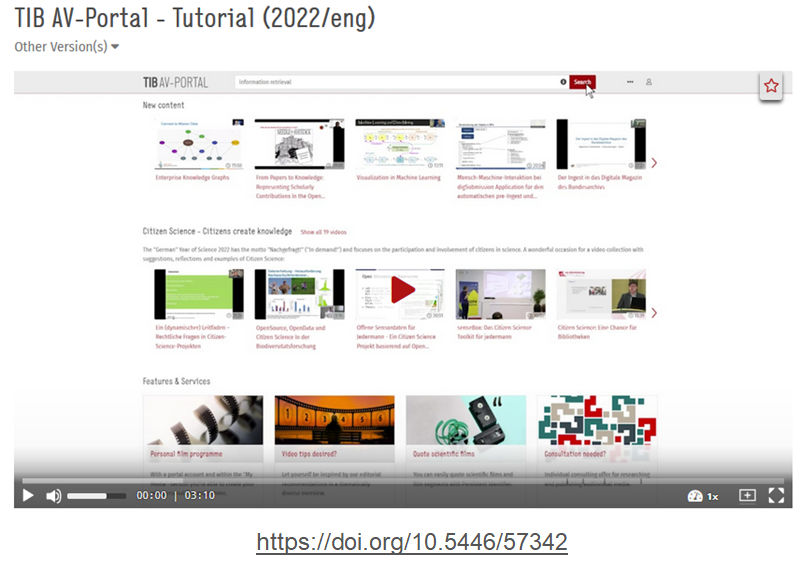 TIB AV-Portal: Services
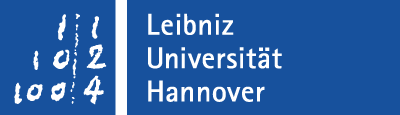 Hosting of the videos in the video repository
Standardized metadata
Permanent citation capability: DOI / MFID, 
     ORCID, ROR, EIDR
Linking to accompanying materials/articles 
      and vice versa via DOI
Embed codes
Long-term archiving in Rosetta / ExLibris
Legally compliant publishing practices / license management
Described in RDF (published as Linked Open Data)
Provided free of advertising
Provided in compliance with data protection laws
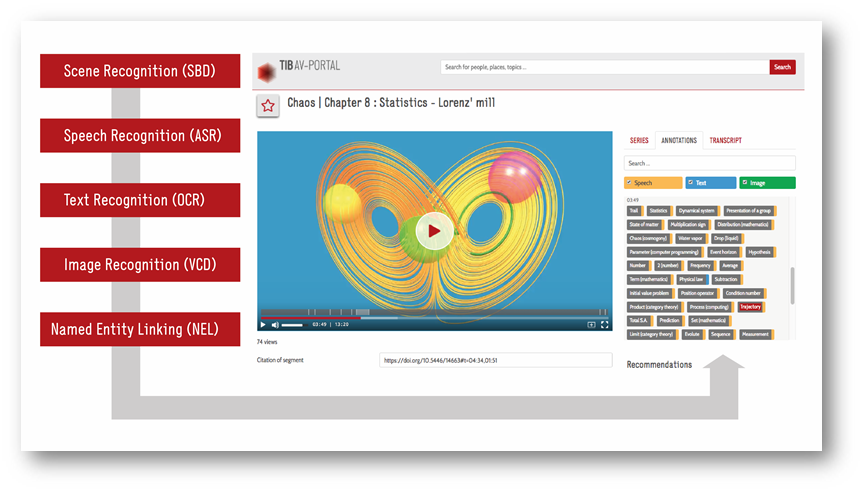 Project Channel OER with Ukraine
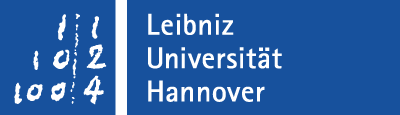 Channel OER with Ukraine
162 videos from biomedicine, material science, AI, Big Data, Knowledge Engineering, Neural Networks and Deep Learning, IT Management, Programming, Cloud Technology, Web Design, Image Analysis….
All videos are subtitled in English and Ukrainian
Project Intro / Outro / Logo
Described with standardized Metadata
Licence Agreement (CC-licenced)
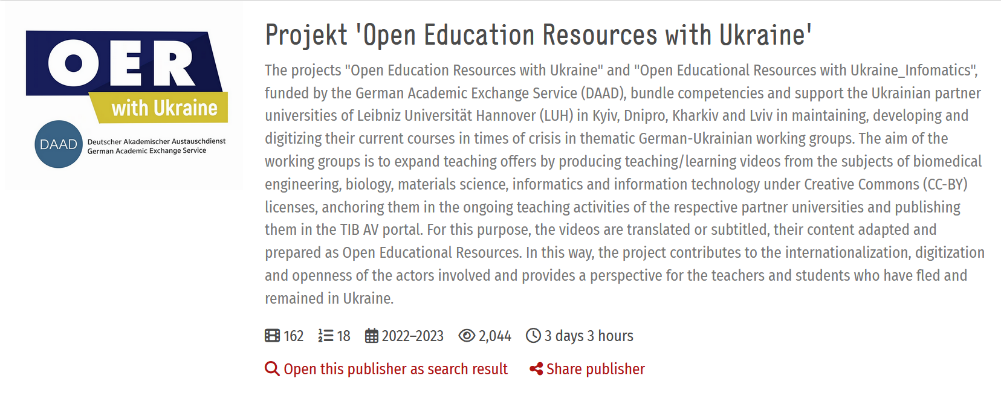 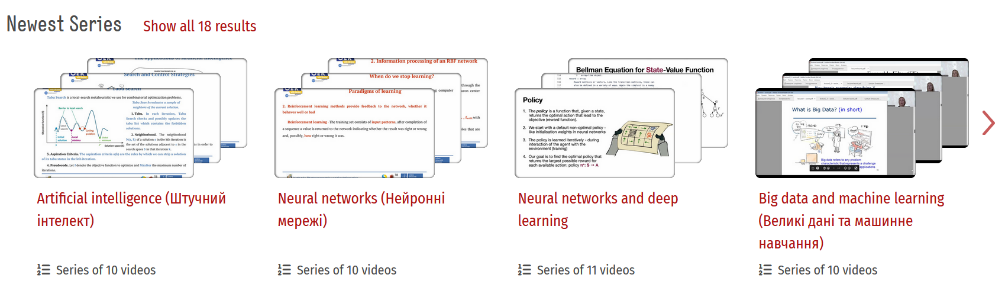 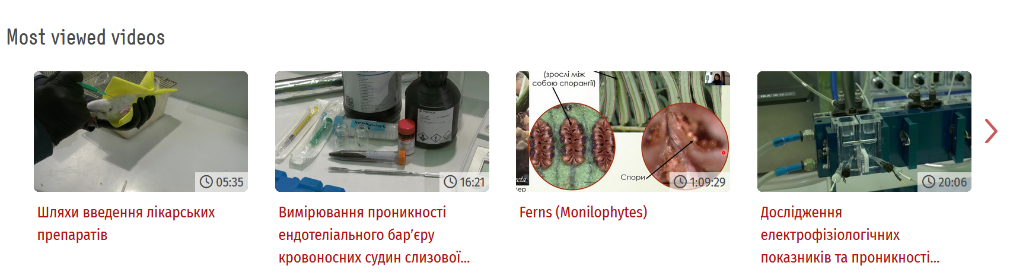 Link to Project Channel OER with Ukraine:
https://av.tib.eu/publisher/Projekt+%27Open+Education+Resources+with+Ukraine%27
OER Search Index OERSI
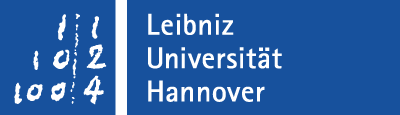 International Search index for OER in higher education
Productive operation since 04/2021
approx. 70.000 educational resources from more than 80 universities from 17 sources, incl. TIB V-Portal
Integrated e.g. in OER Portal twillo.de
Interface in DE/EN and Ukrainian
Cross-lingual search 
Open Source on Gitlab
https://gitlab.com/oersi
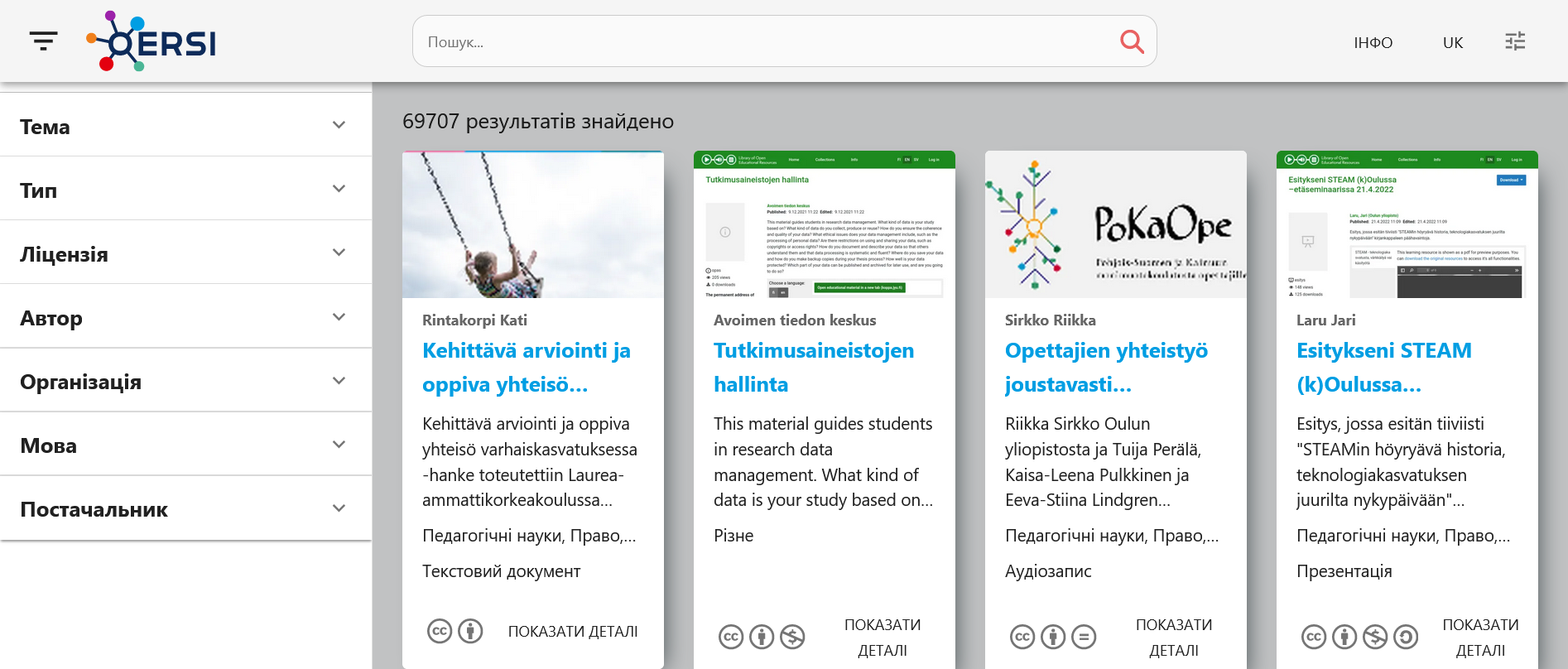 www.oersi.org
Taras Shevchenko National 
University of Kyiv (TSNUК)
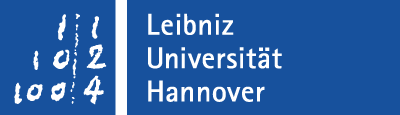 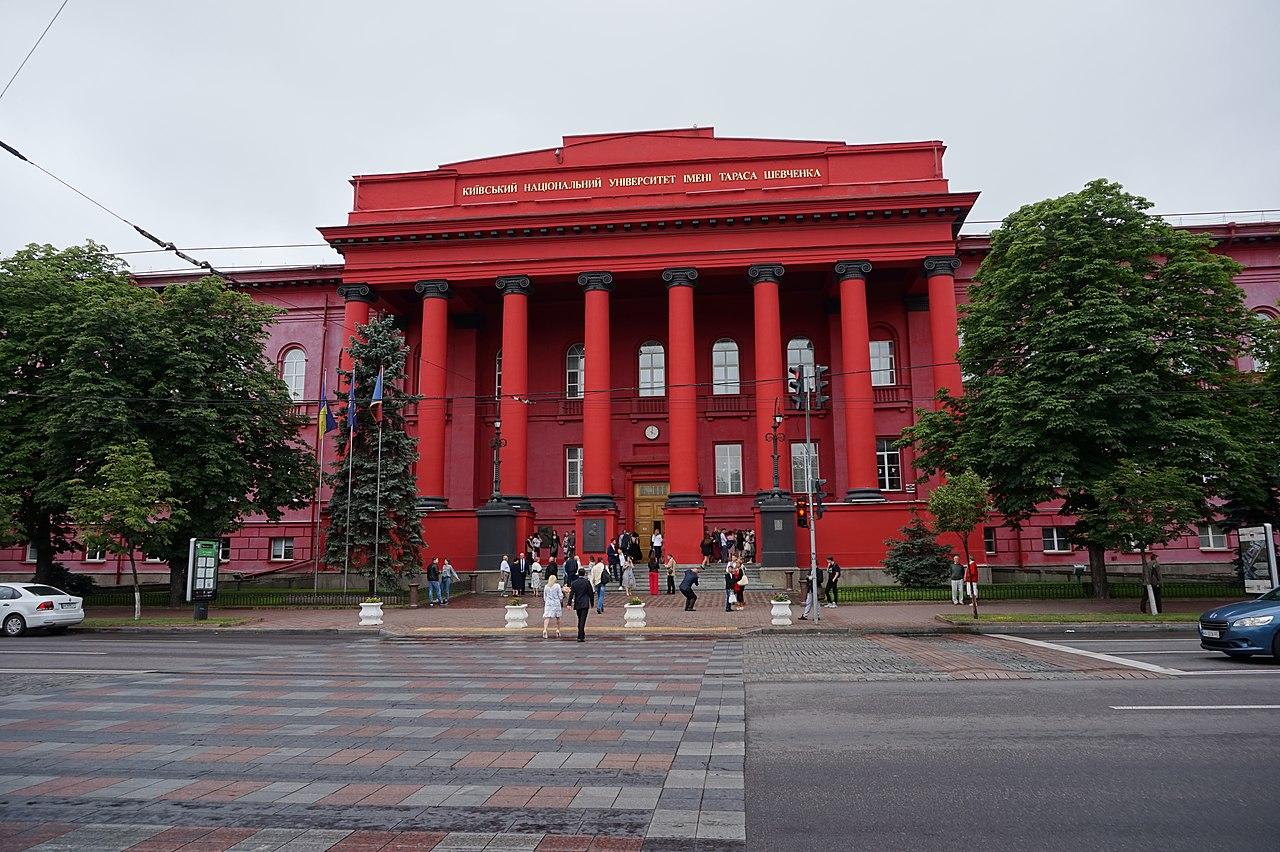 Associated institutions and academic staff:

Institute of Journalism
As. Prof. Yevhen Tsymbalenko 

Institute of High Technologies, Vice-Rector
Prof. Ganna Tolstanova 

Faculty of Computer Science and Cybernetics
Prof. Oleksandr Marchenko 

Faculty of Information Technology
Prof. Nataliia Tmienova
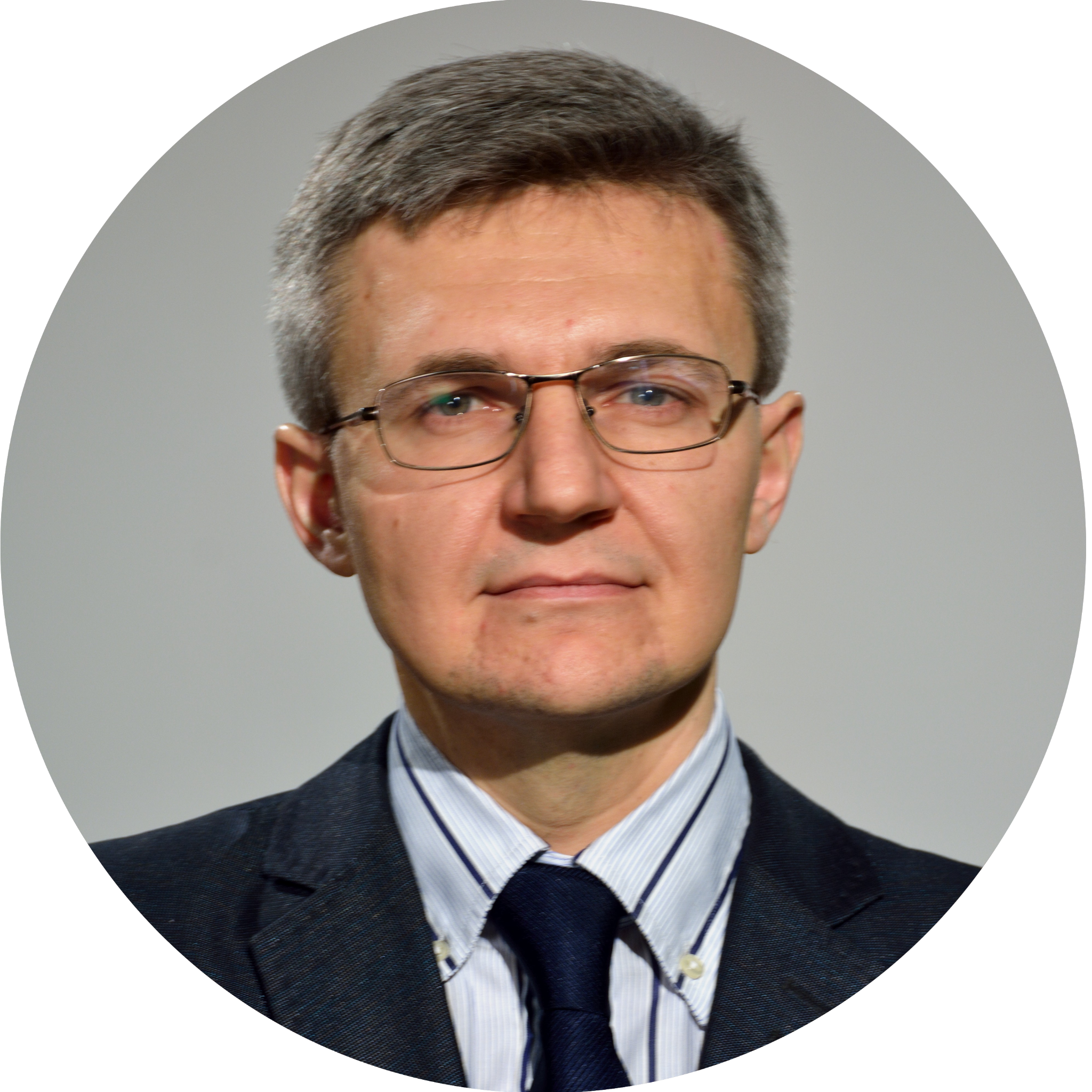 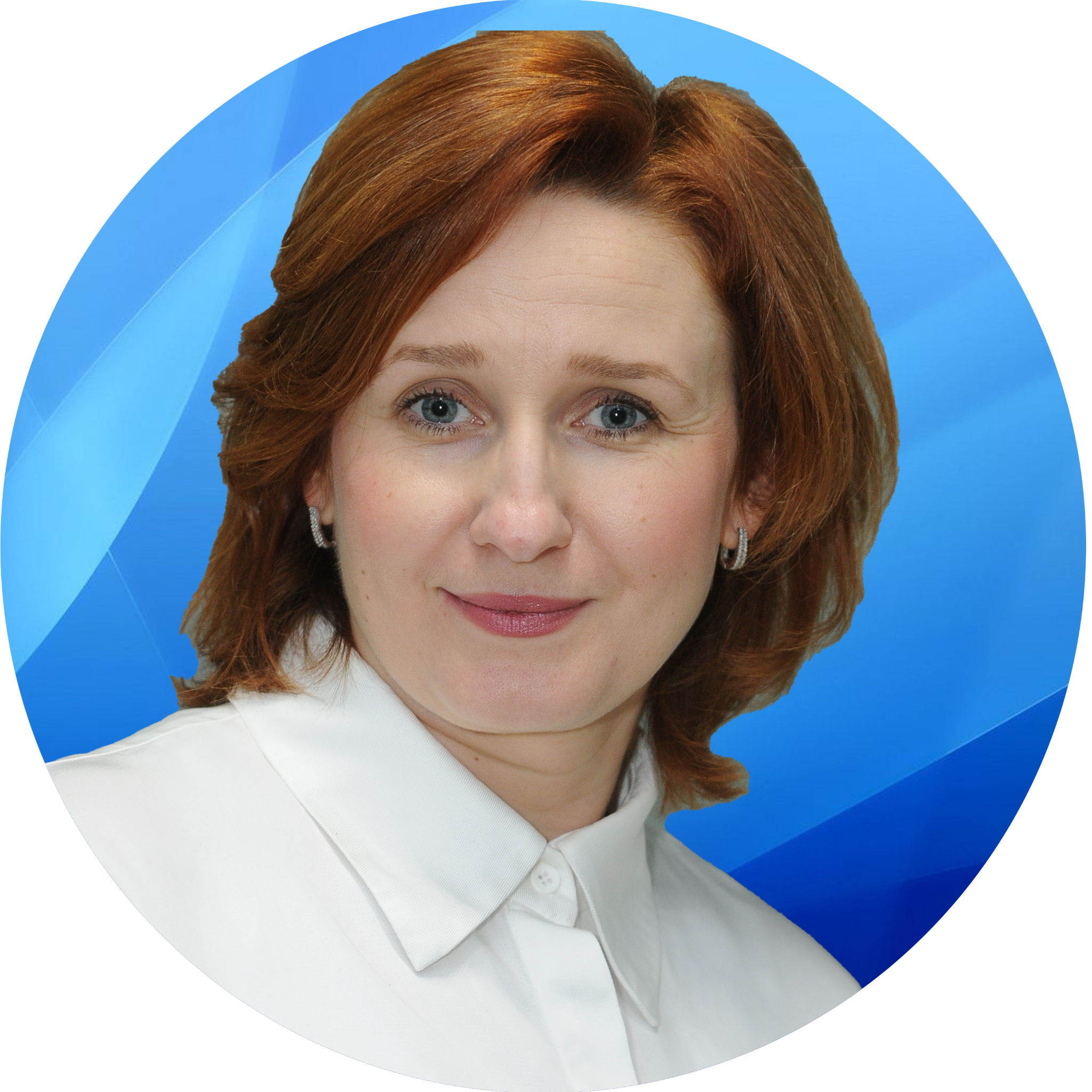 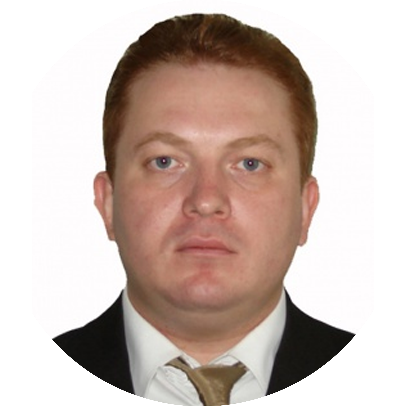 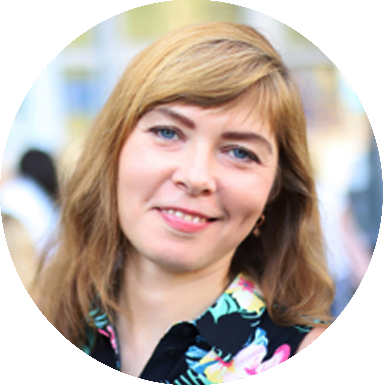 Photo: Volodymyr Bondar / Wikimedia Commons / CC BY-SA 4.0
Taras Shevchenko National 
University of Kyiv (TSNUК): 
Contributions
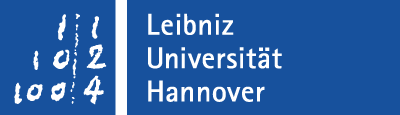 10 video lectures on the topic „Natural Language Processing“
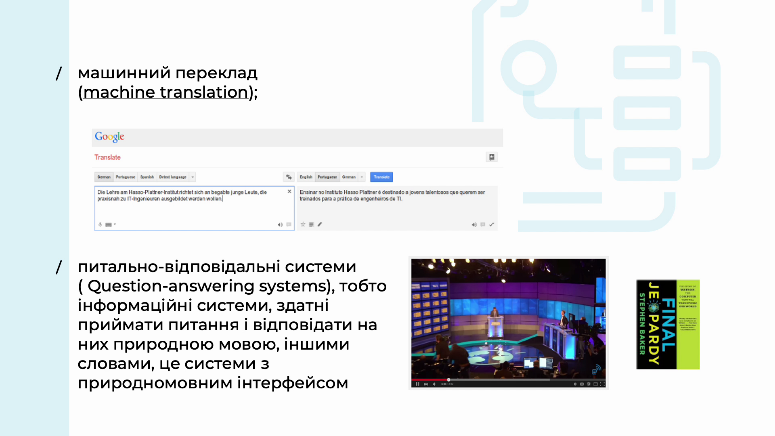 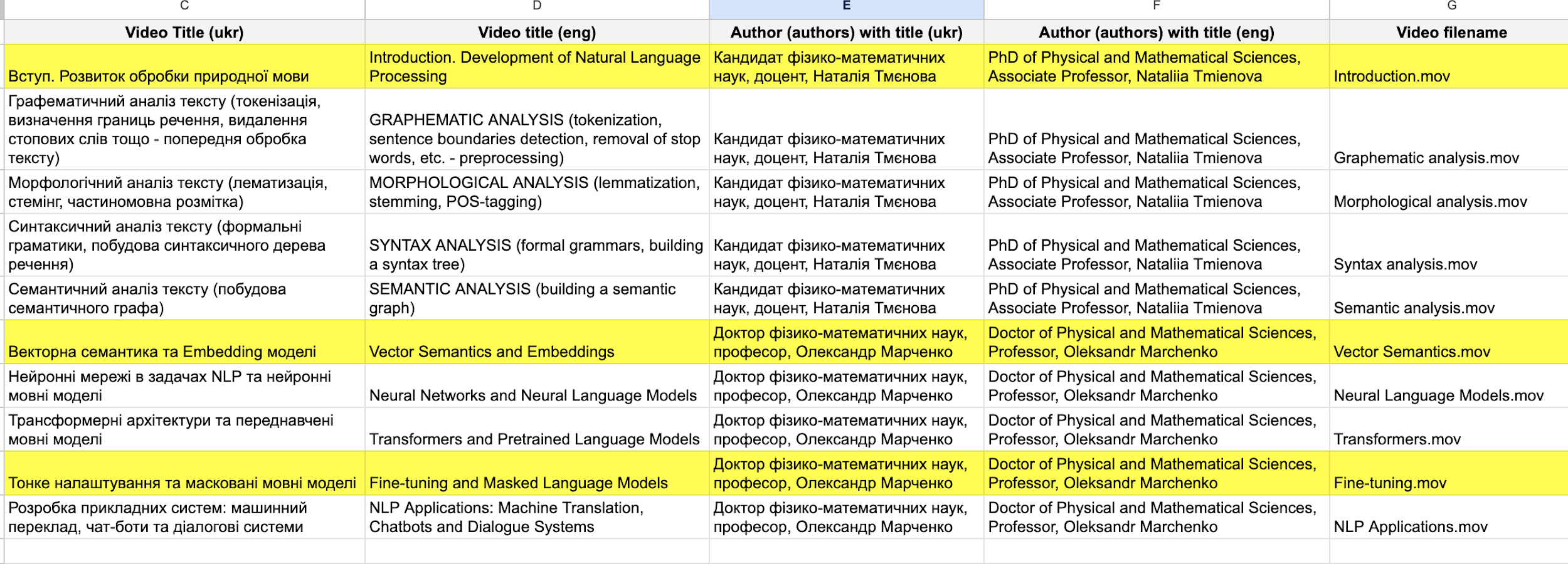 Photo: Volodymyr Bondar / Wikimedia Commons / CC BY-SA 4.0
Taras Shevchenko National 
University of Kyiv (TSNUК):
Contributions
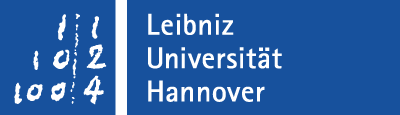 Coordination of postproduction , consultation for Ukrainian partners on technical issues
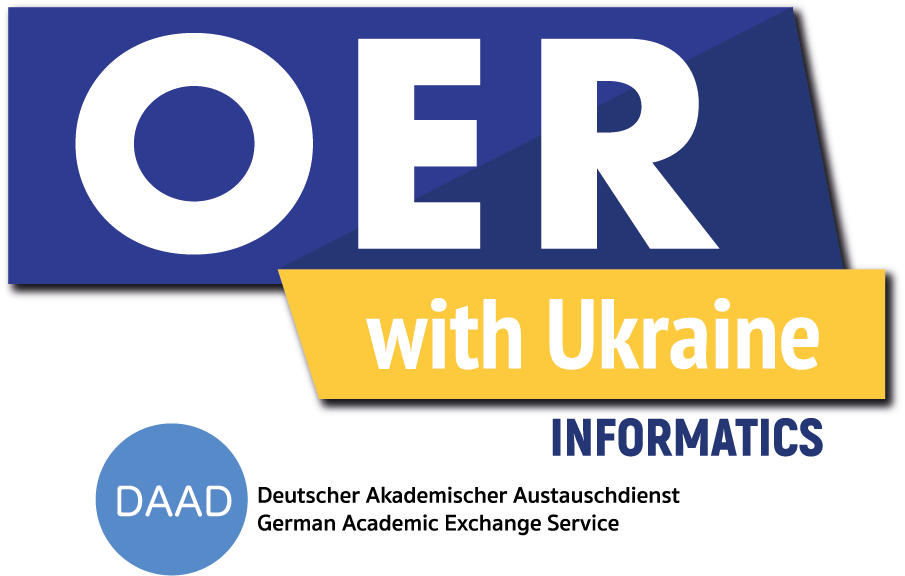 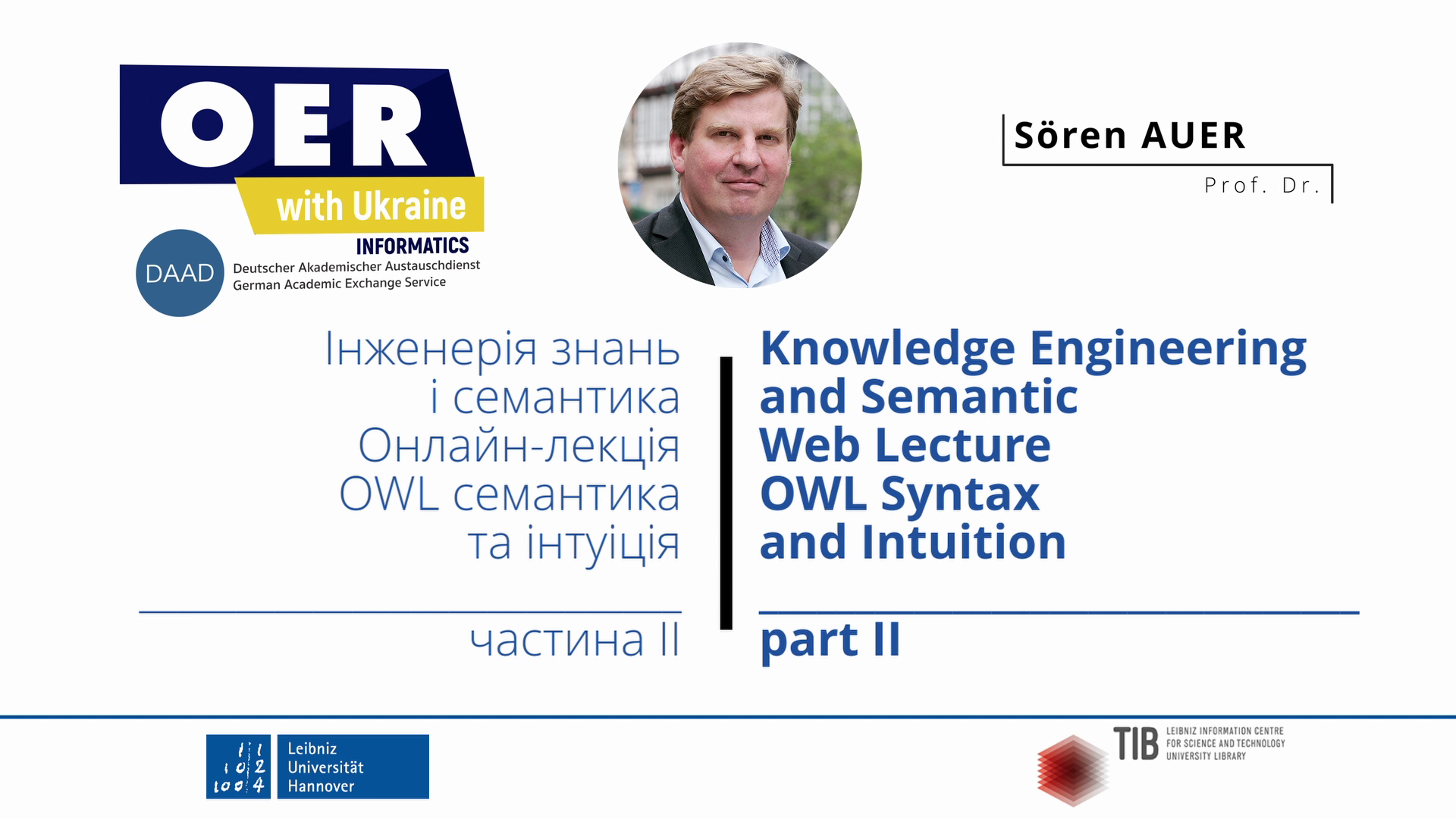 Photo: Volodymyr Bondar / Wikimedia Commons / CC BY-SA 4.0
Lviv Polytechnic National University
(LPNU)
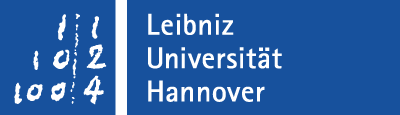 Associated institutions and academic staff:
Information Systems and Networks Department 
Department of Artificial Intelligence 
Contributions: 
Video lectures on:
Cloud technologies,
Computer networks,
IT product management,
IT project management,
Neural networks and deep learning,
Big data and machine learning.
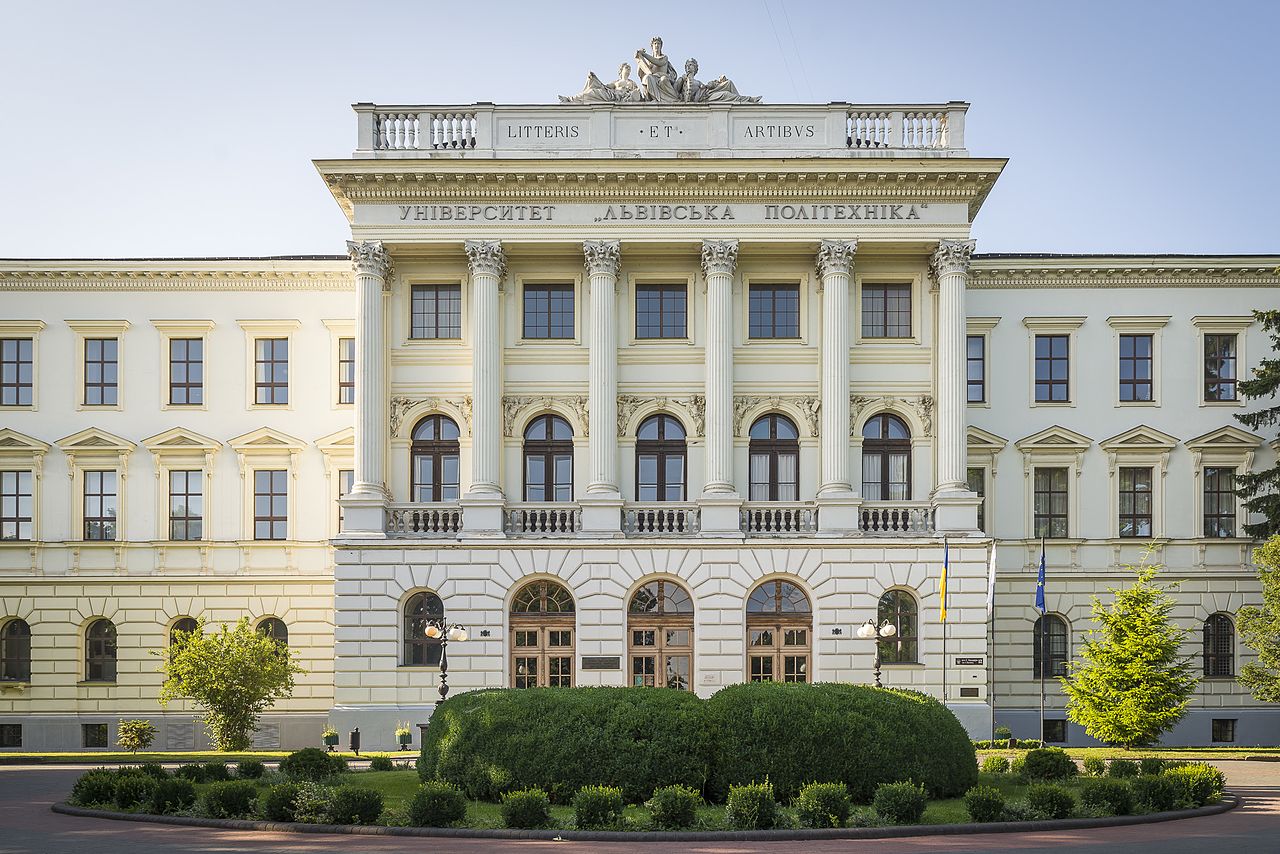 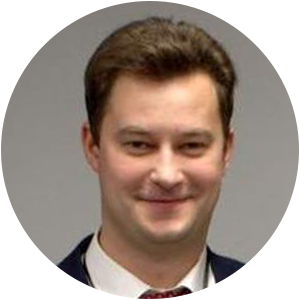 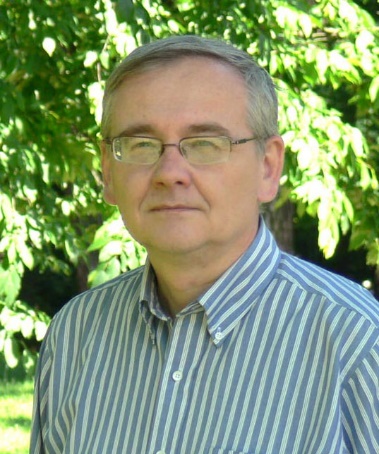 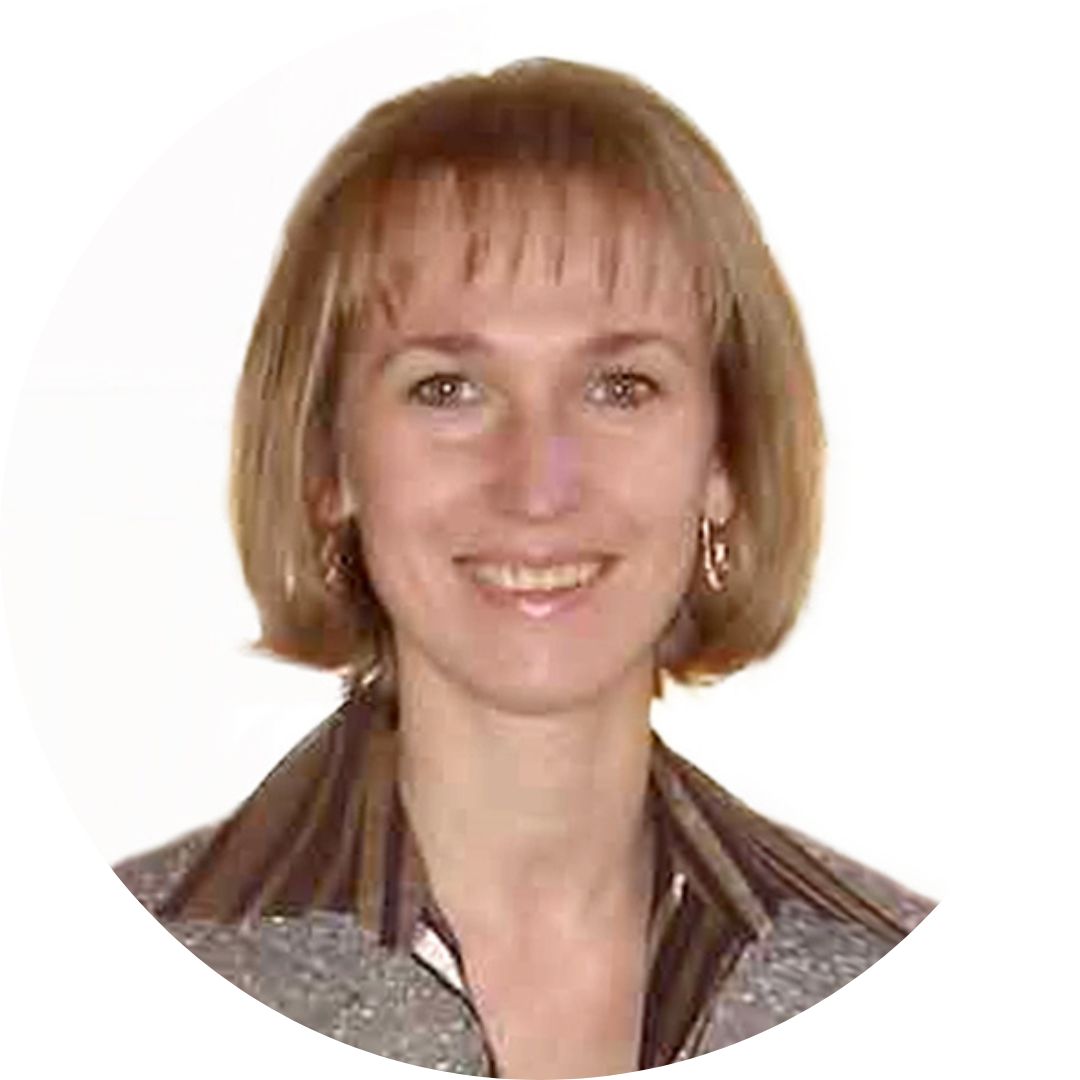 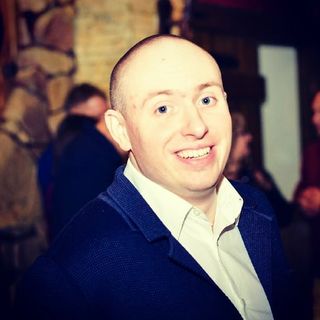 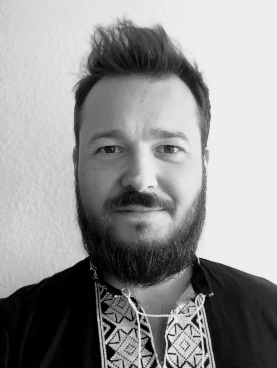 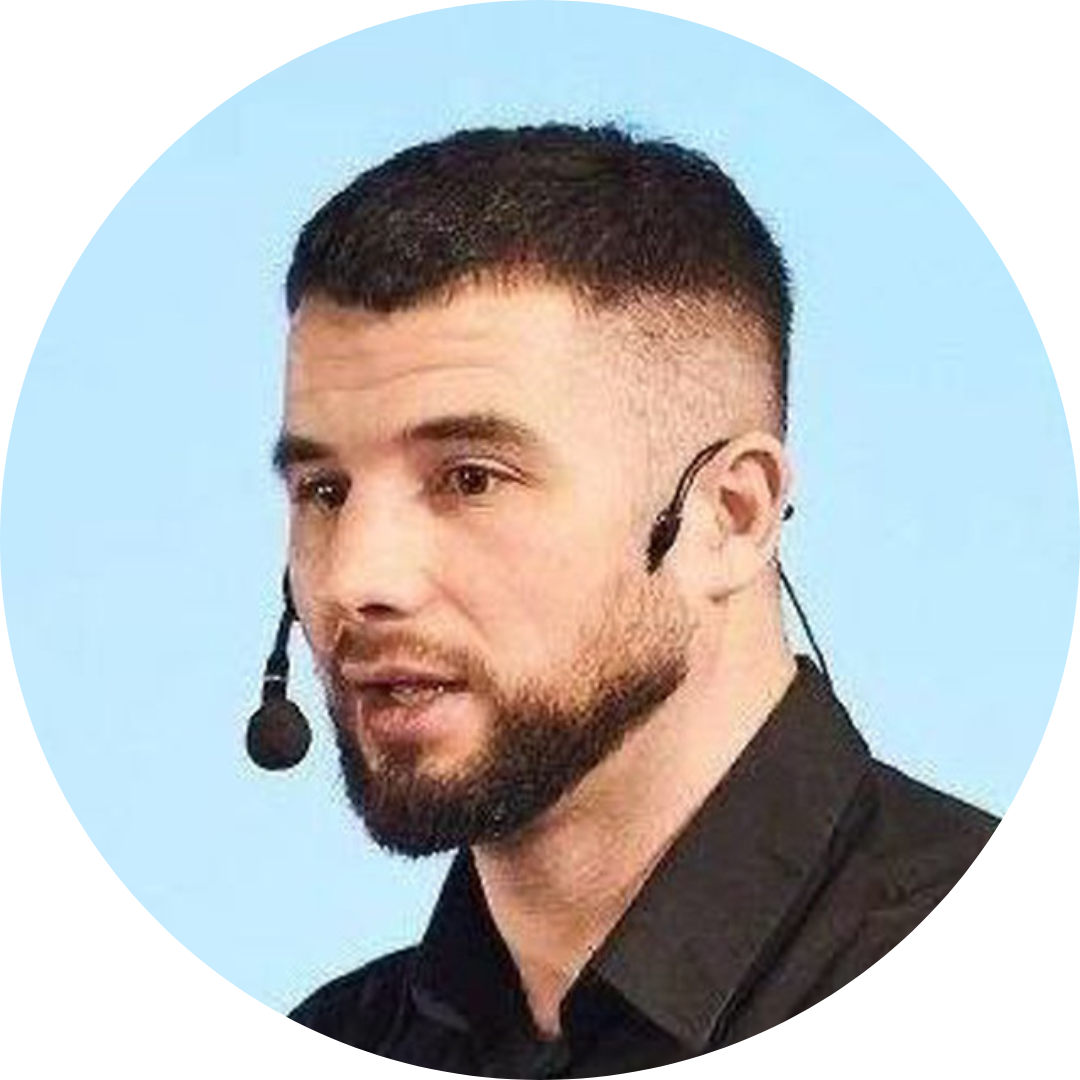 Photo: Konstantin Brizhnichenko / Wikimedia Commons / CC BY-SA 4.0
Lviv Polytechnic National University 
(LPNU)
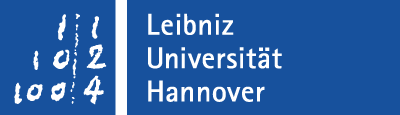 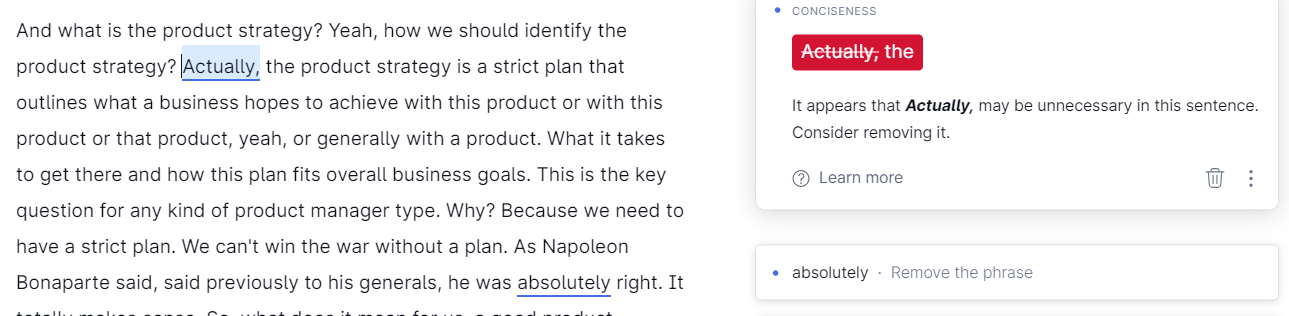 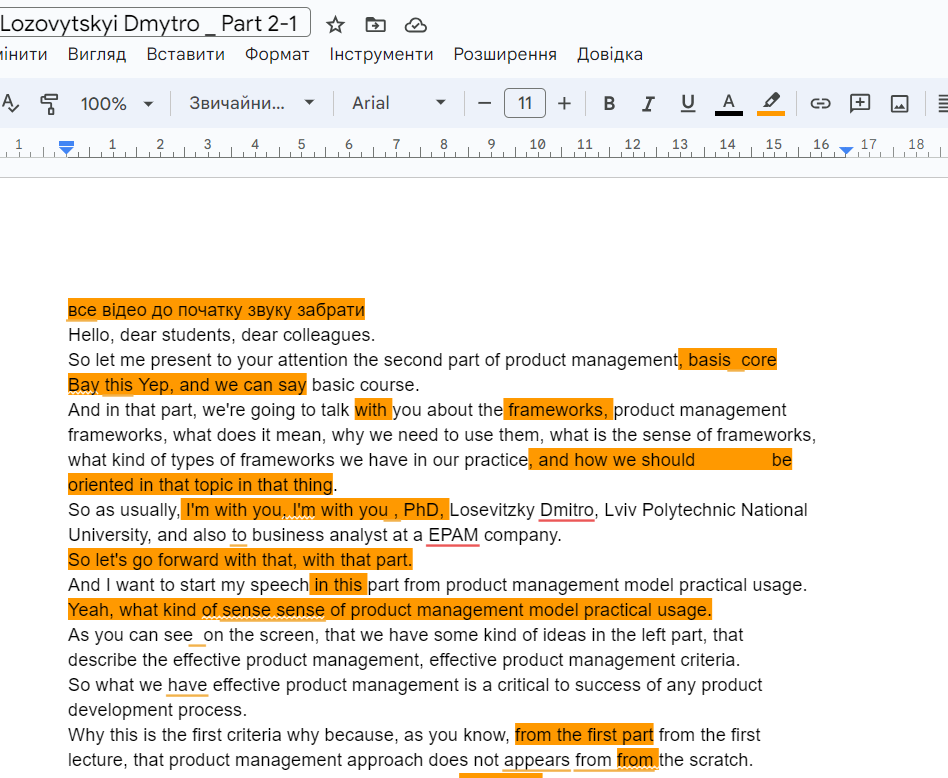 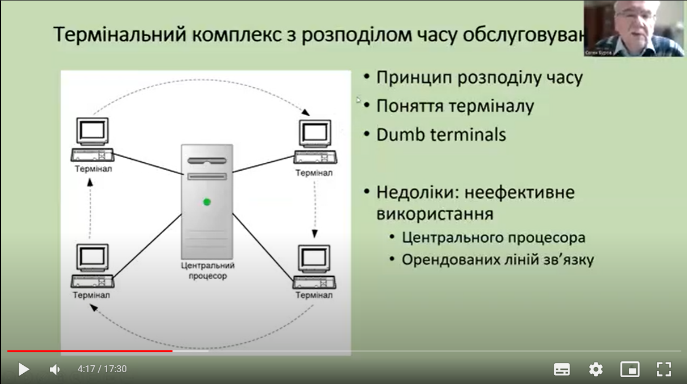 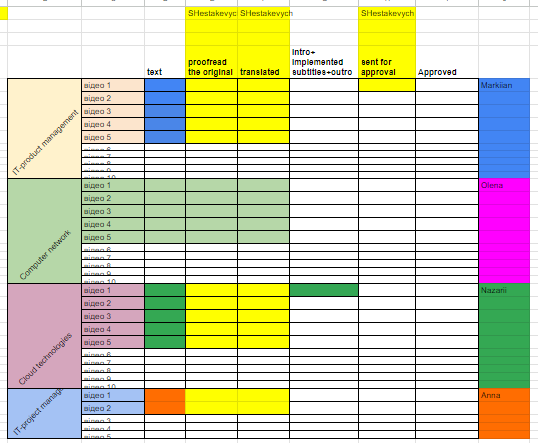 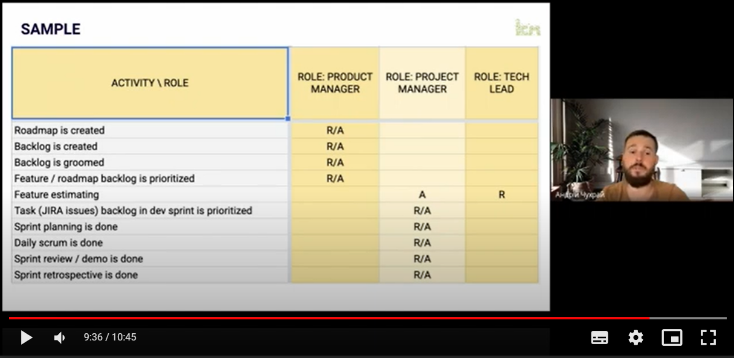 Photo: Volodymyr Bondar / Wikimedia Commons / CC BY-SA 4.0
National Aerospace University –
Kharkiv Aviation Institute (KhAI)
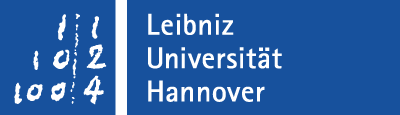 Associated institutions and academic staff:
Department of Aircraft Radio Engineering System Design: Prof. Volodymyr Pavlikov 
Department of Information Technologies of Design: Prof. Dmytro Kritskiy

Contributors:
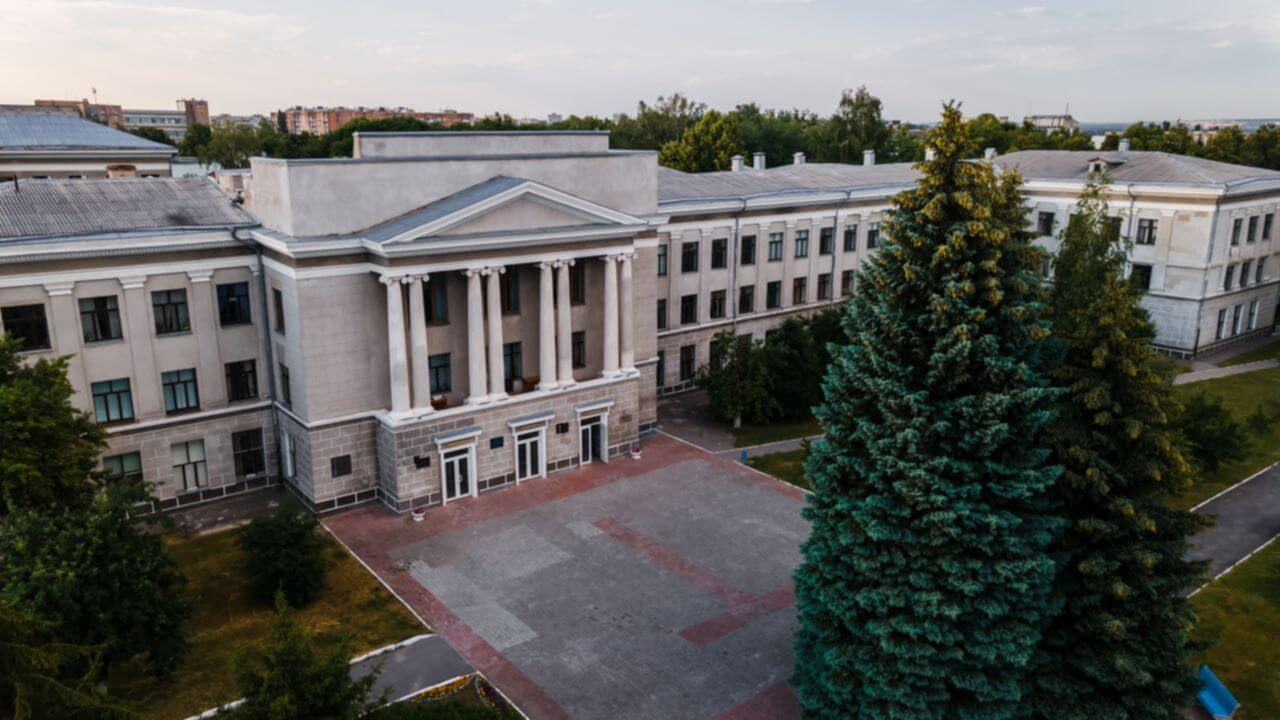 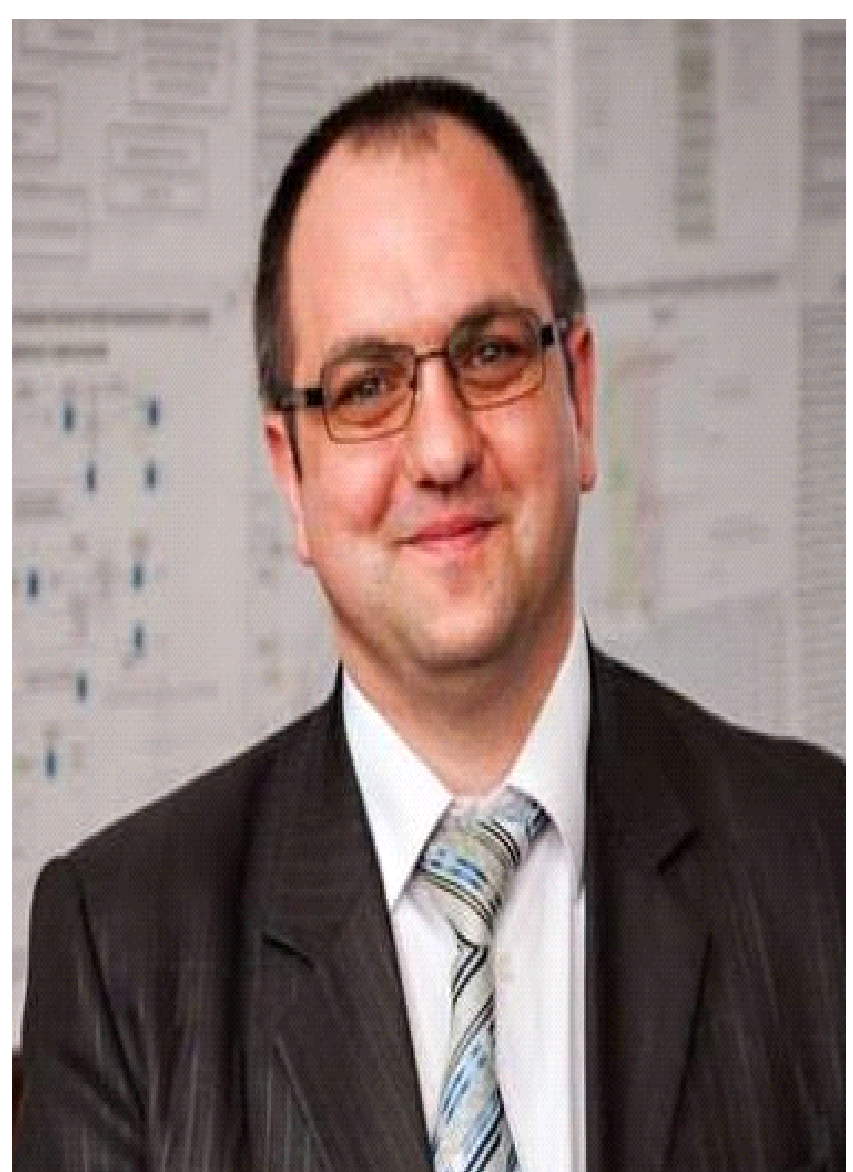 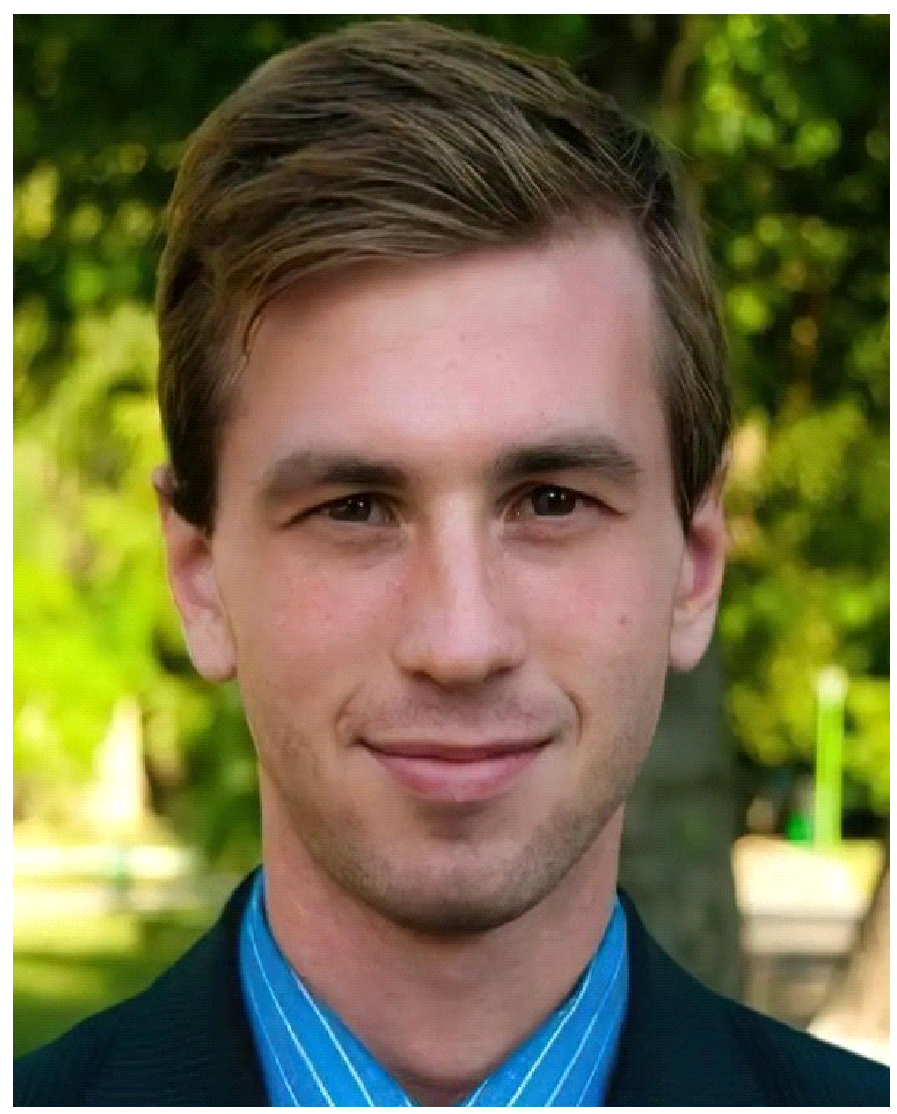 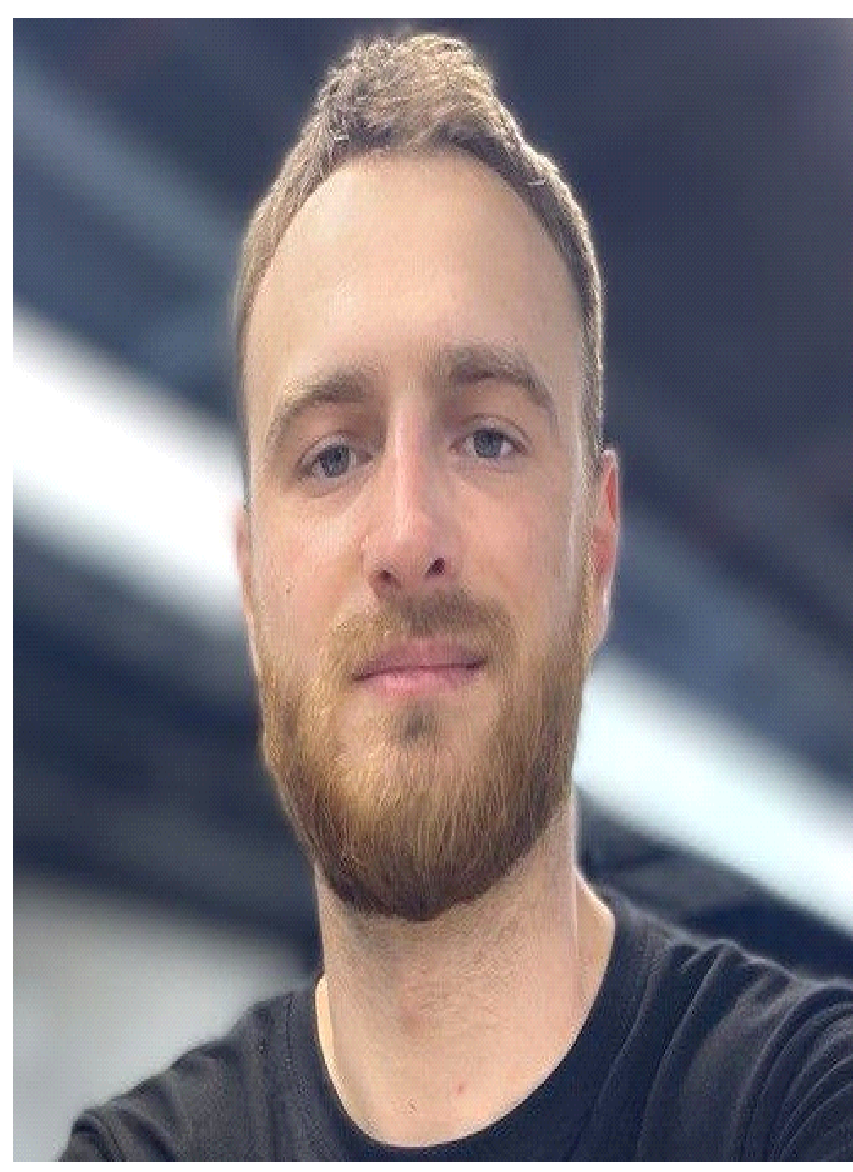 As.Prof. Dmytro Kritskiy
Faculty Dean
As.Prof. Oleksandr Karatanov
Maksym Bychok
PhD Student
National Aerospace University – 
Kharkiv Aviation Institute (KhAI)
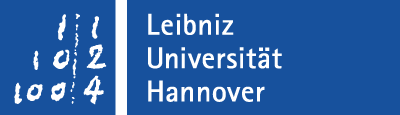 10 video lectures on the topic „Web technologies and design“ 
10 video lectures on the topic „Fundamentals of programming“ 
10 video lectures on the topic „Databases“
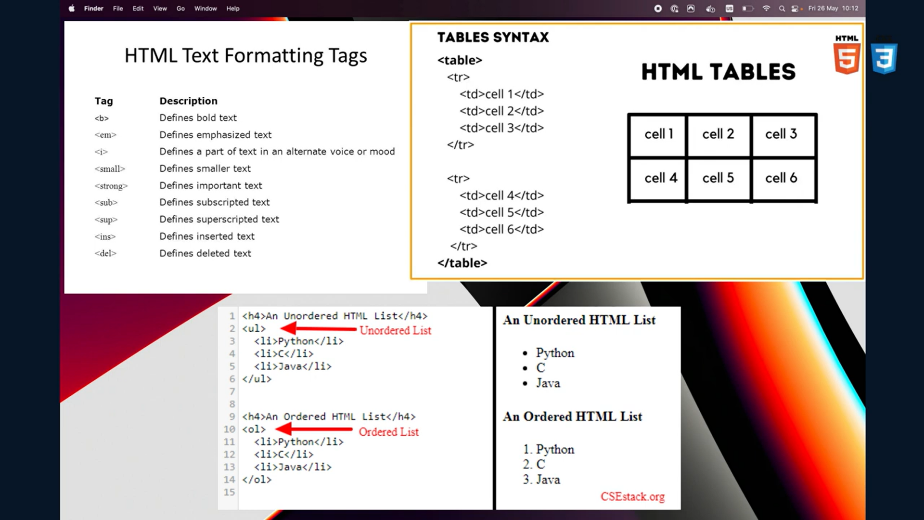 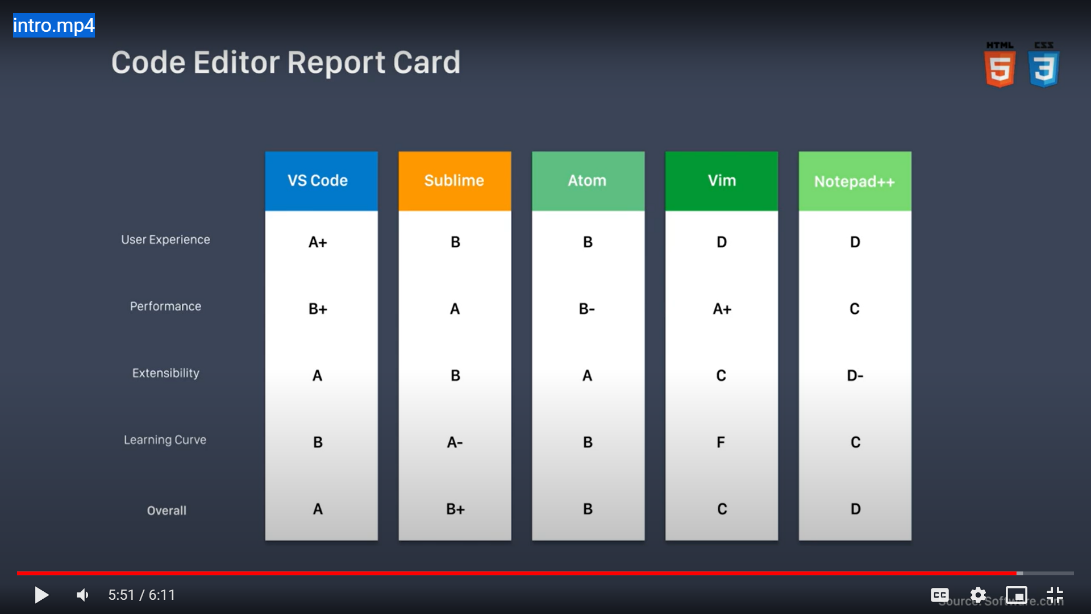 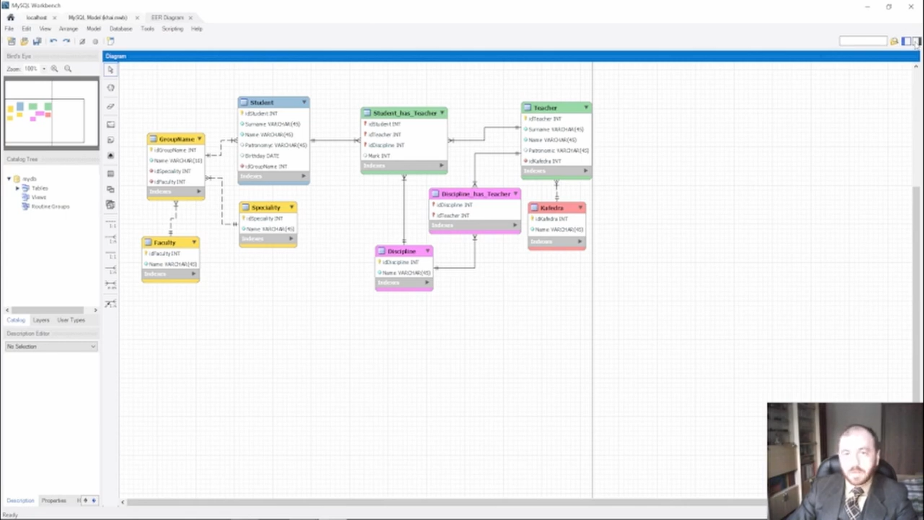 Photo: Volodymyr Bondar / Wikimedia Commons / CC BY-SA 4.0
Ukrainian State University of Science 
and Technology (USUST)
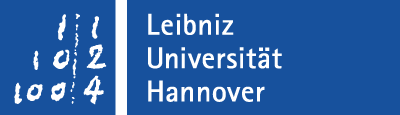 Associated institutions and academic staff:
Institute of Industrial and Business Technologies
Prof. Viktoriia Hnatushenko
As. prof. Kateryna Ostrovska
As. prof. Tetyana Selivyorstova

Contributors:
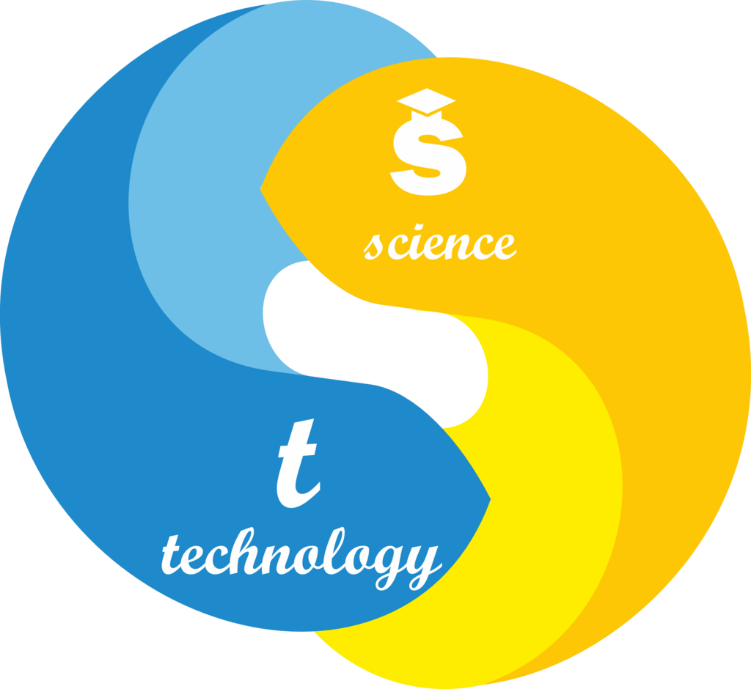 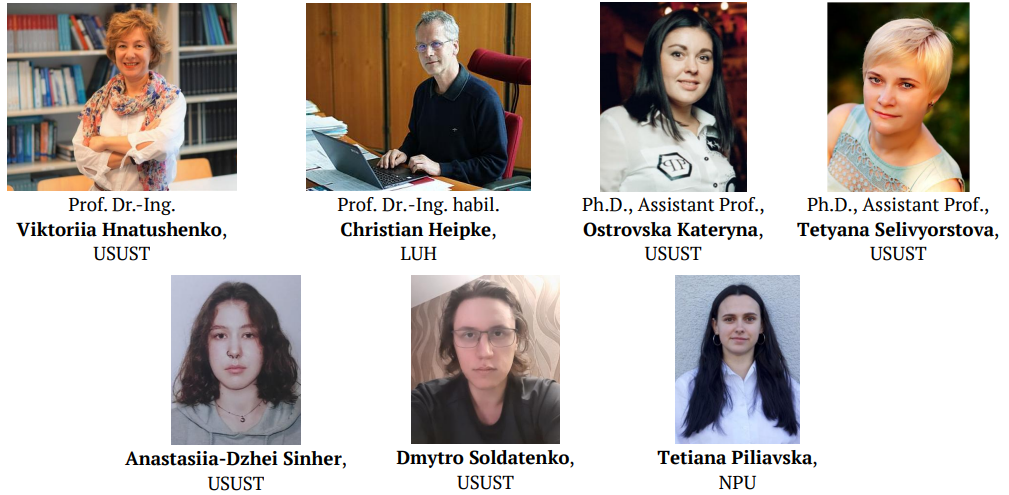 Ukrainian State University of Science
and Technology (USUST)
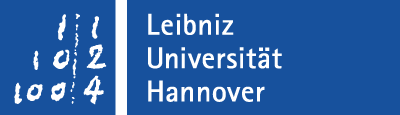 10 video lectures on the topic "Neural Networks", with IPG (LUH)
10 video lectures on the topic "Artificial Intelligence", with IPG (LUH)
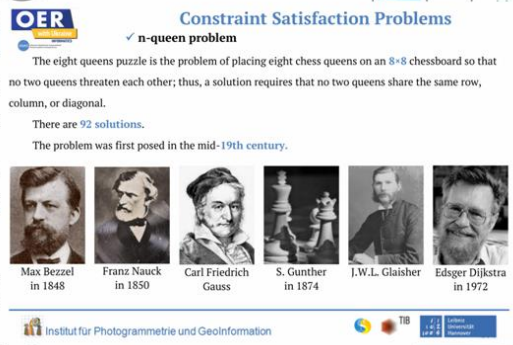 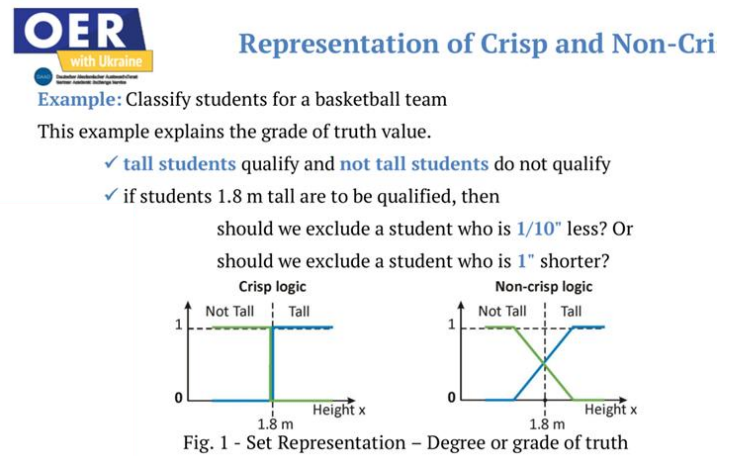 Photo: Volodymyr Bondar / Wikimedia Commons / CC BY-SA 4.0
Kharkiv National University of Radio Electronics (KhNURE)
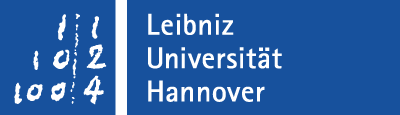 Associated institutions and academic staff:
Department of Biomedical Engineering
Prof. Oleh Avrunin

Contributors:
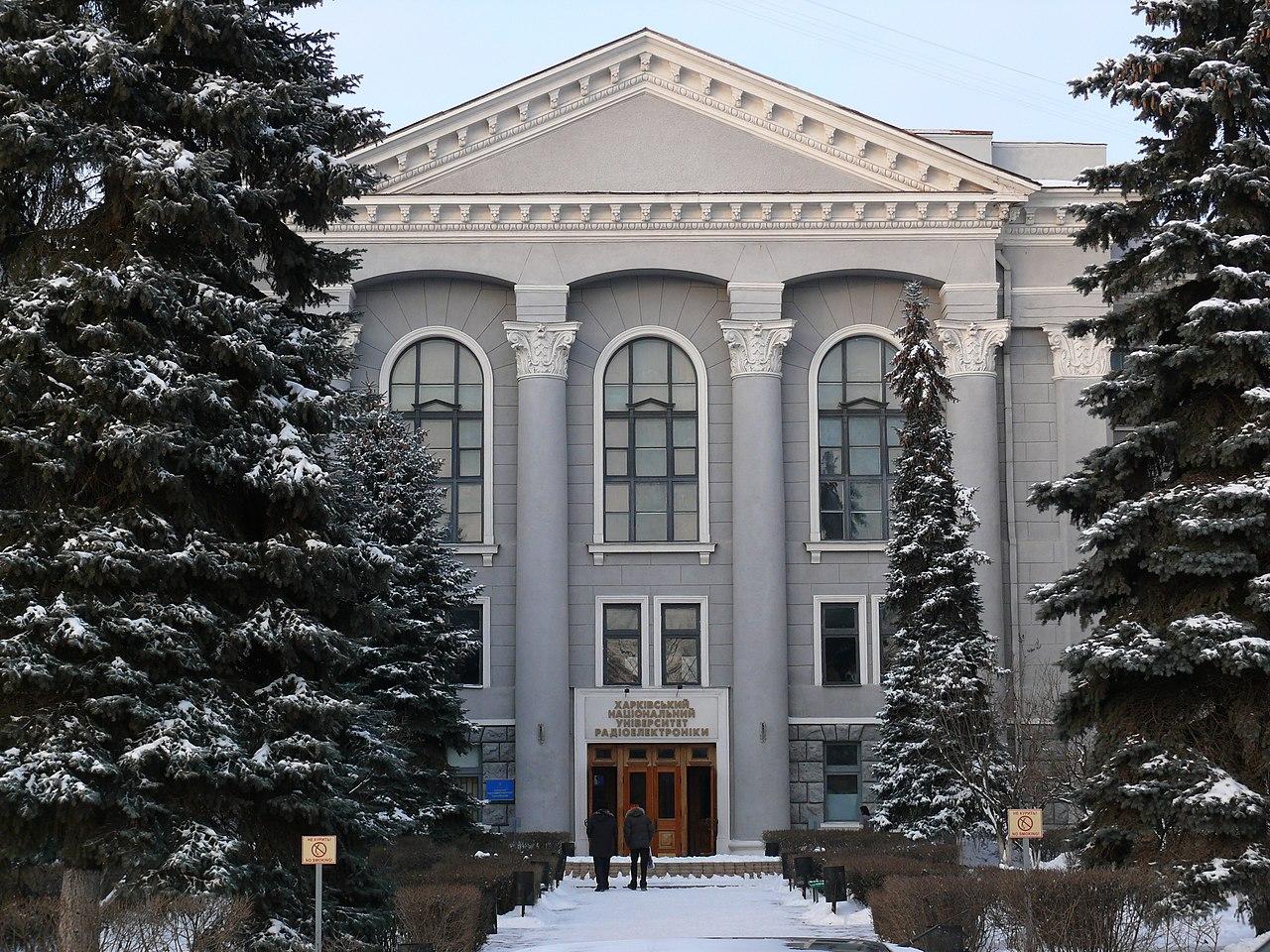 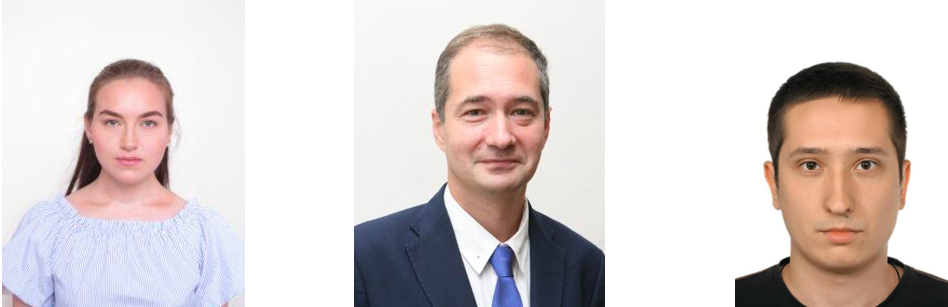 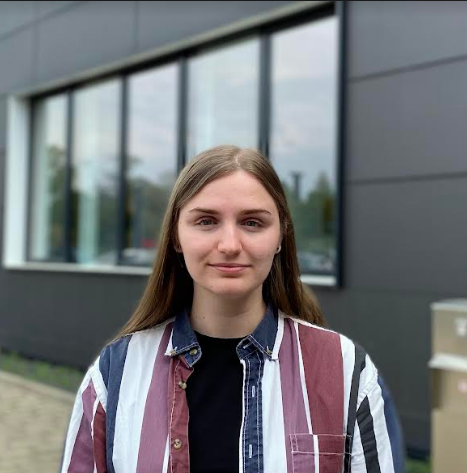 Oleksandra Hubenia
Master Student
Andrii Sokolov
PhD Student
Olha Isaieva
Master student
Prof. Oleh Avrunin
Dept. Coordinator
Photo: Victor Vizu / Wikimedia Commons / CC BY-SA 3.0
Kharkiv National University of Radio Electronics (KhNURE)
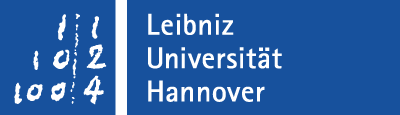 2 video lectures on the topic „Stereovision video content“ 
2 video lectures on the topic „IT functional medical diagnostics“ 
2 video lectures on the topic „IT in the surgical intervention planning“
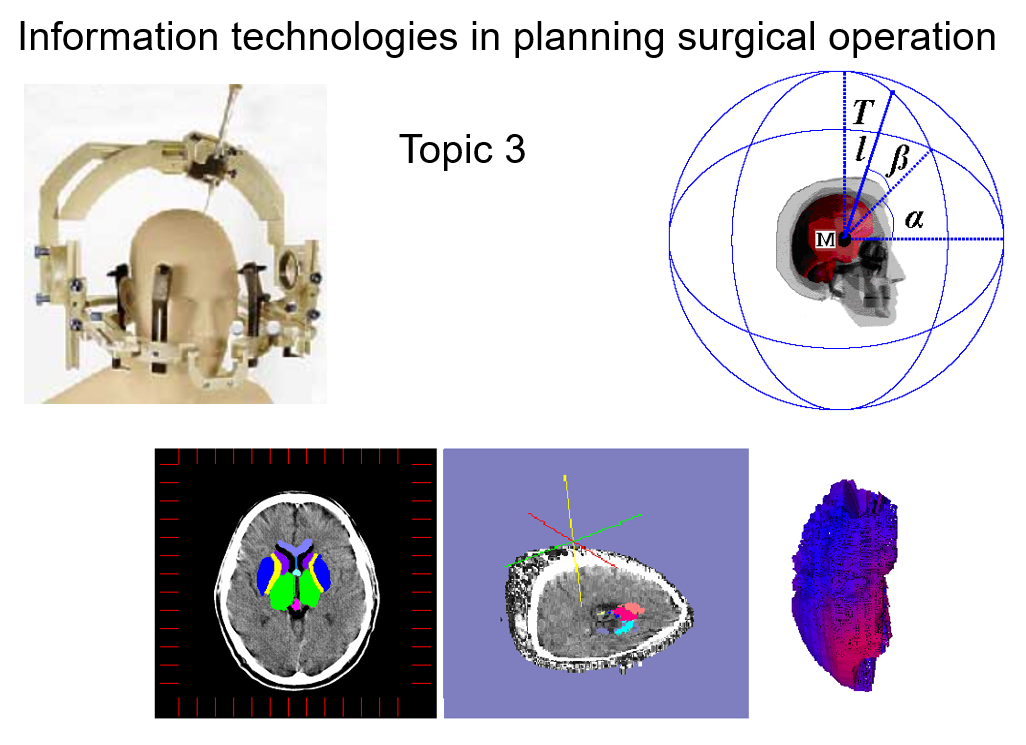 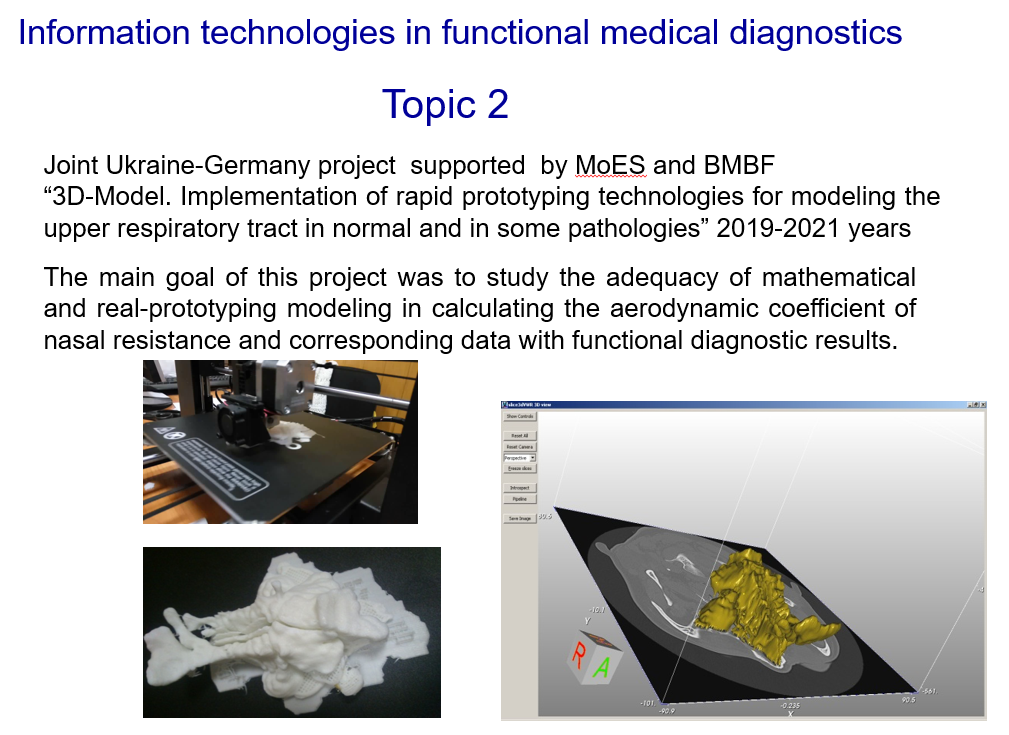 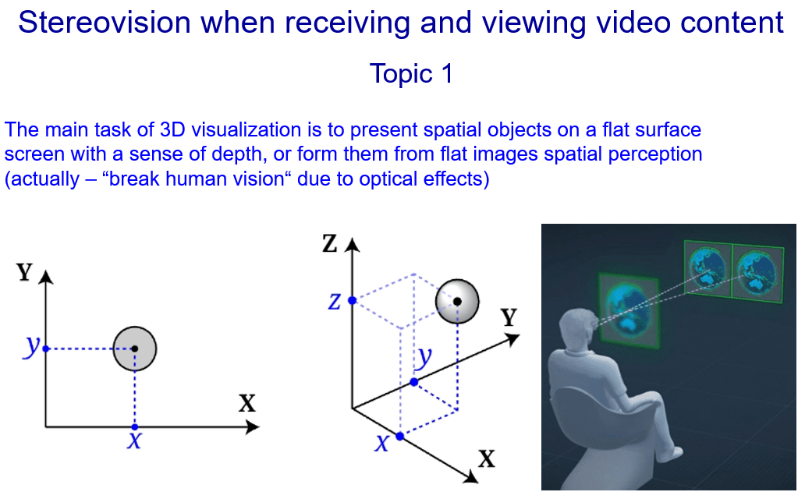 Photo: Volodymyr Bondar / Wikimedia Commons / CC BY-SA 4.0
TIB – Leibniz Information Centre 
for Science and Technology / LUH
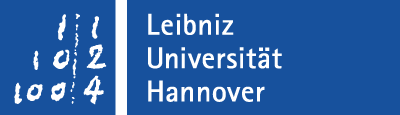 Associated institutions and academic staff:
Department of Data Science Prof. Dr. Sören Auer
Research Group Visual Analytics Prof. Dr. Ralph Ewerth

Contributors:
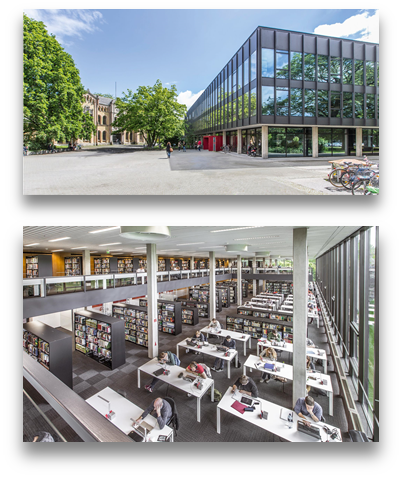 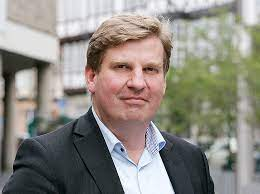 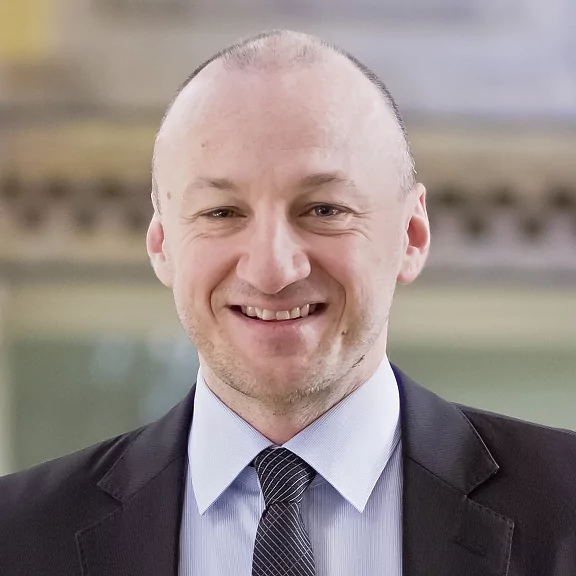 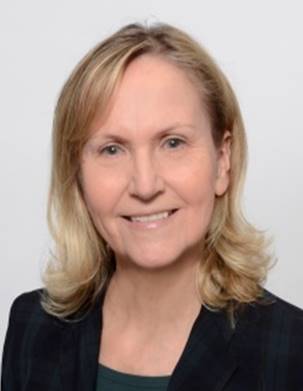 Margret Plank
Head of Lab Non-Textual Materials
Prof. Sören Auer
Director TIB
Prof. Ralph Ewerth
Head of Research Group Visual Analytics
Photo: Victor Vizu / Wikimedia Commons / CC BY-SA 3.0
TIB – Leibniz Information Centre 
for Science and Technology / LUH
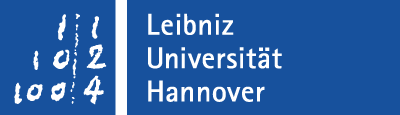 10 video lectures on the topic  „Knowledge Engineering and Semantic Web“
10 lectures on the topic “Visual Analytics”
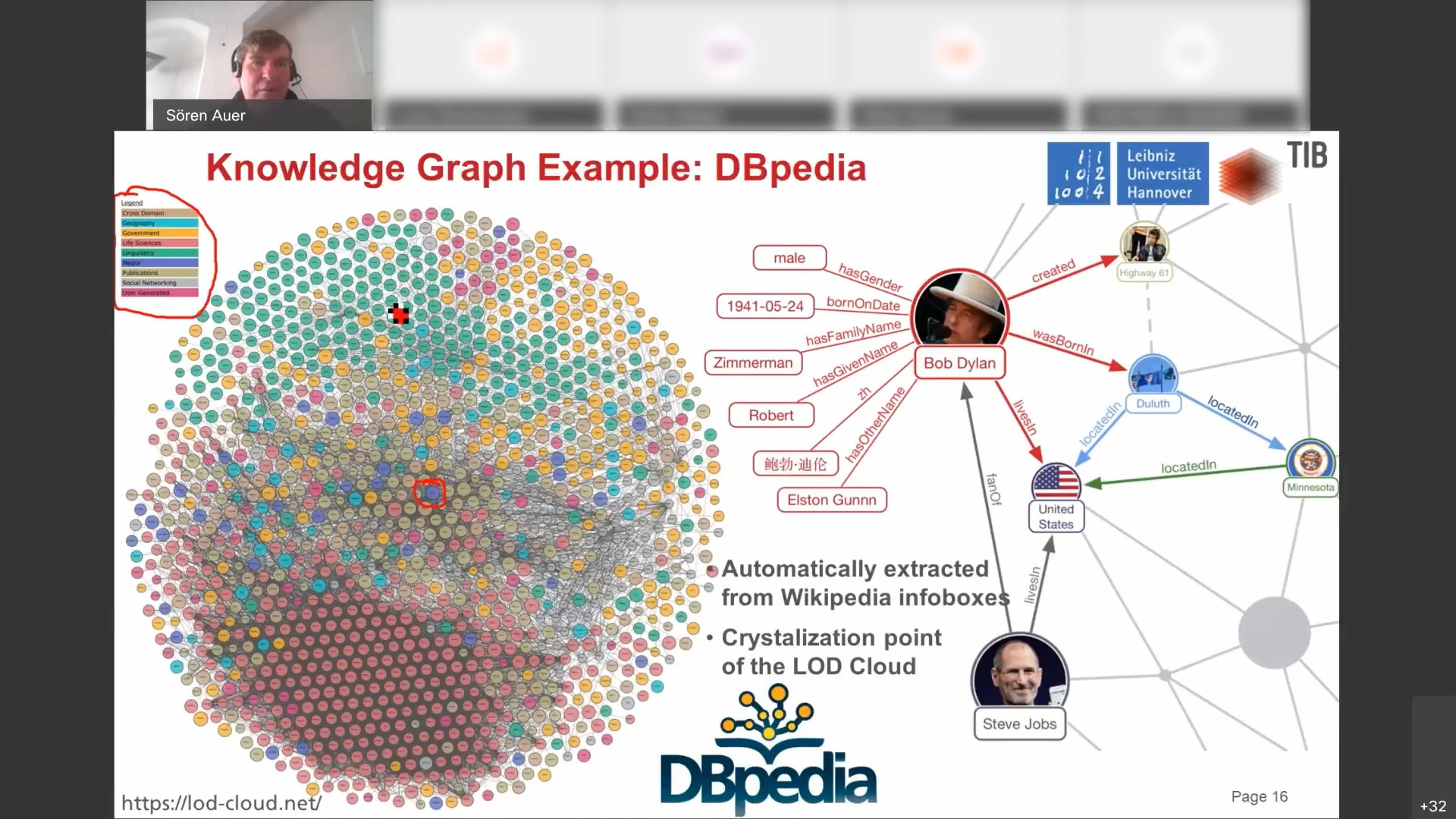 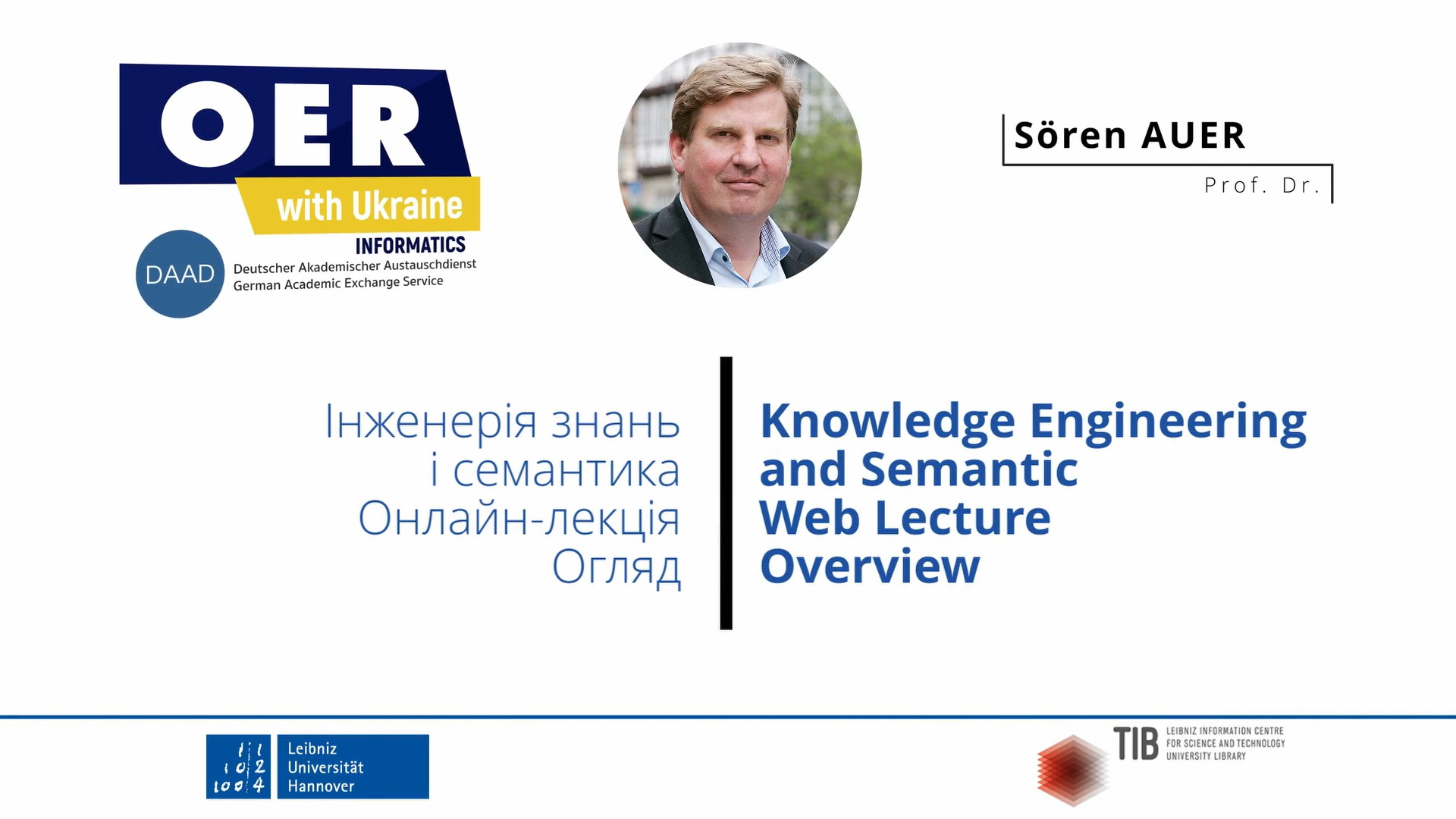 Photo: Volodymyr Bondar / Wikimedia Commons / CC BY-SA 4.0
MORE INFORMATIONav.tib.eu
Twillo.de
OERSI.org
Contact
Soeren.Auer@tib.eu
Margret.Plank@tib.eu
Nataliya.Butych@zuv.uni-hannover.de